AYUNTAMIENTO DE SAN PEDRO TLAQUEPAQUE
GOBIERNO 2022 – 2024
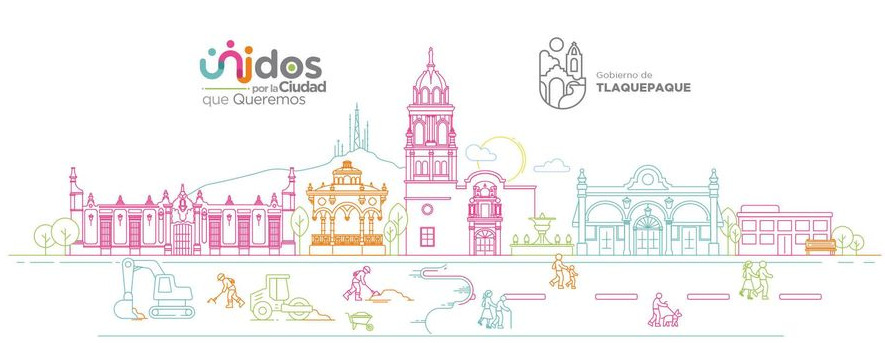 Secretaria General del Ayuntamiento
Dirección de Delegaciones y Agencias Municipales
DELEGACION MUNICIPAL DE SAN MARTIN DE LAS FLORES 
Informe Febrero 2022
Visita a Colonias
Febrero 2022
Febrero 2022

Se realizo por  personal de la delegación la visita al prescolar Maira Morelos y Pavón  para  recorrer el prescolar para atender las peticiones de mejora que nos han hecho las autoridades escolares en las necesidades de problemáticas que aquejan a las y los estudiantes recordando siempre el bienestar de los estudiantes
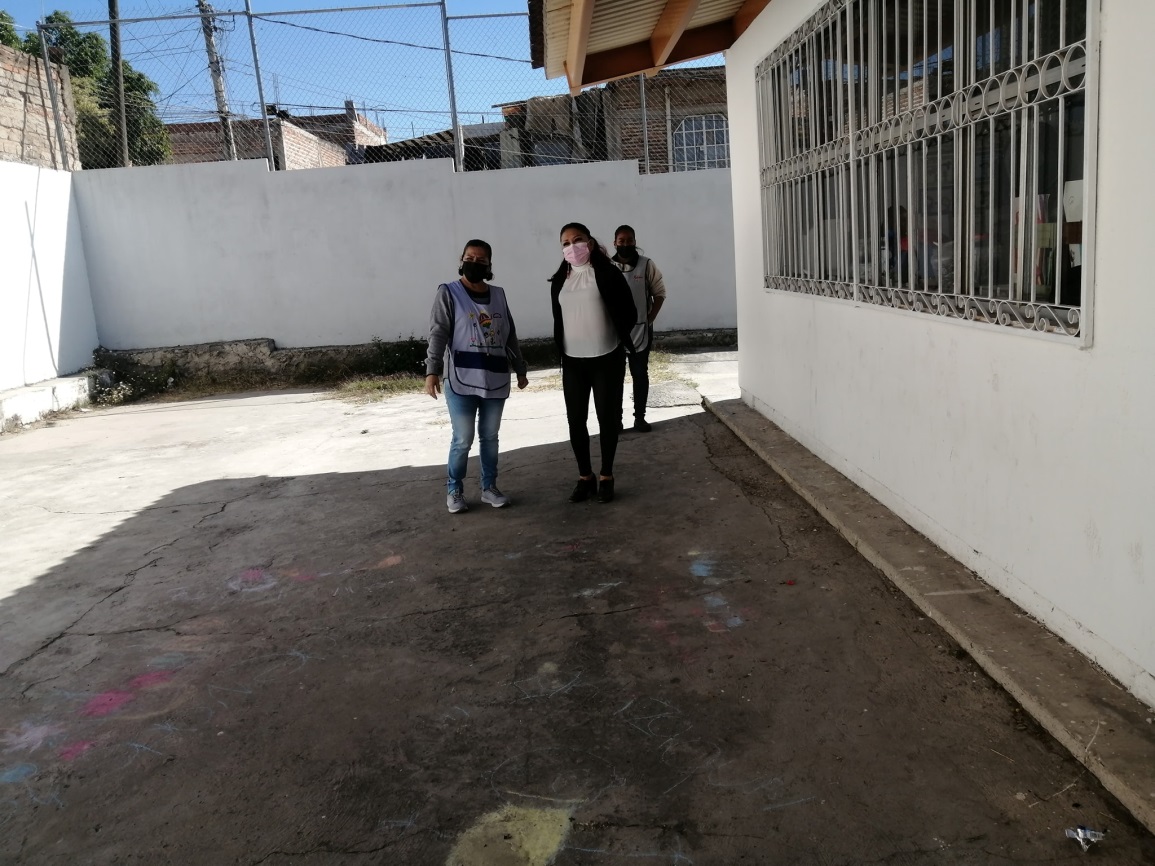 Visita a Colonias
Febrero de 2022
Febrero de 2022

Se realizo por  personal de la delegación la visita al Escuela 20 de Noviembre para  recorrer el prescolar para atender las peticiones de mejora que nos han hecho las autoridades escolares en las necesidades de problemáticas que aquejan a las y los estudiantes recordando siempre el bienestar de los estudiantes
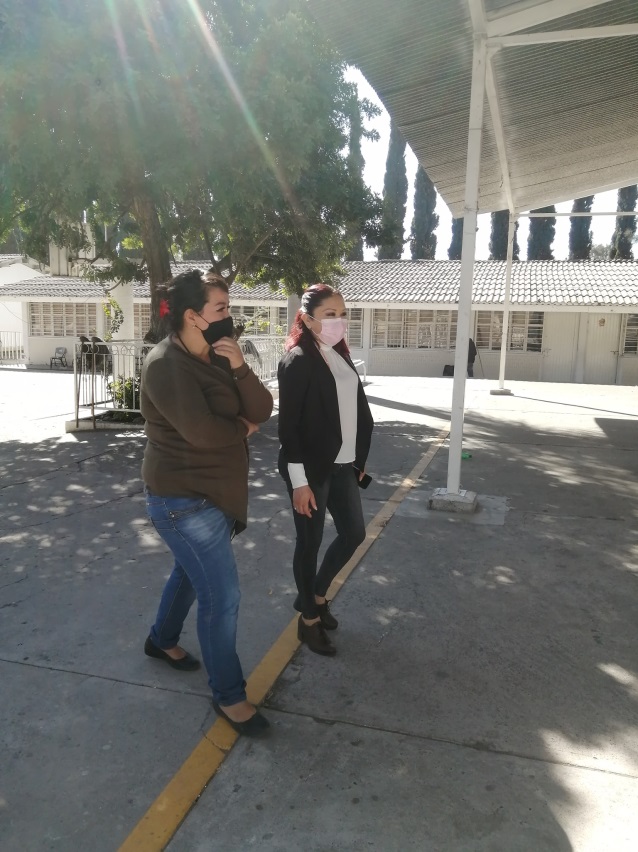 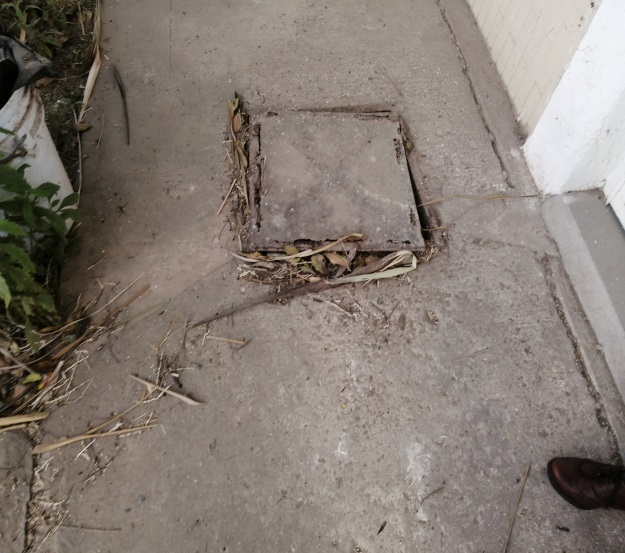 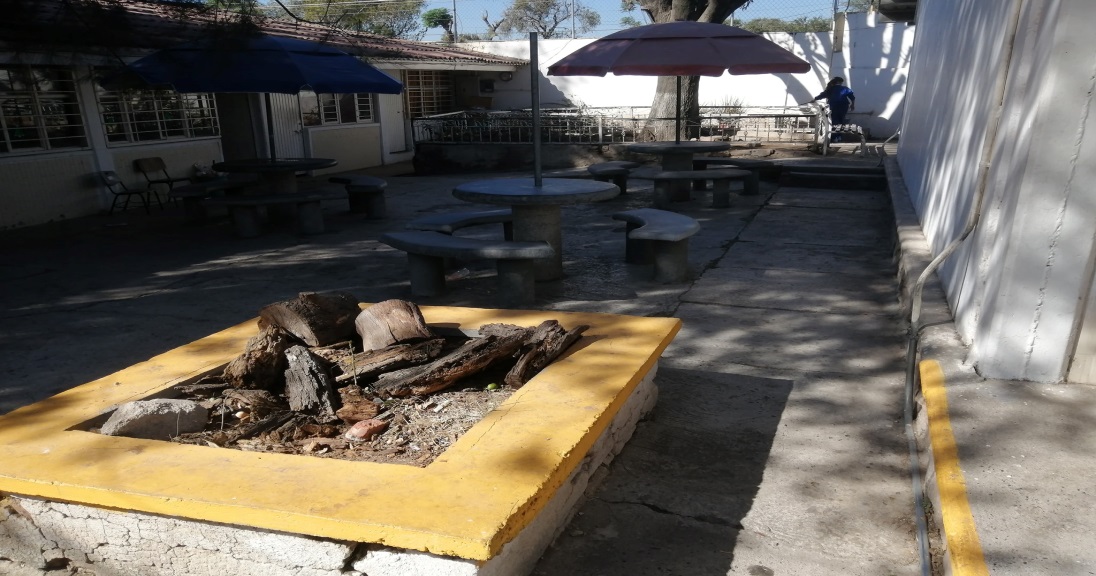 Visita a Colonias
Febrero 2022
Febrero de 2022

Se realizo por  personal de la delegación la visita al Escuela Emiliano Zapata   para  recorrer el prescolar para atender las peticiones de mejora que nos han hecho las autoridades escolares en las necesidades de problemáticas que aquejan a las y los estudiantes recordando siempre el bienestar de los estudiantes
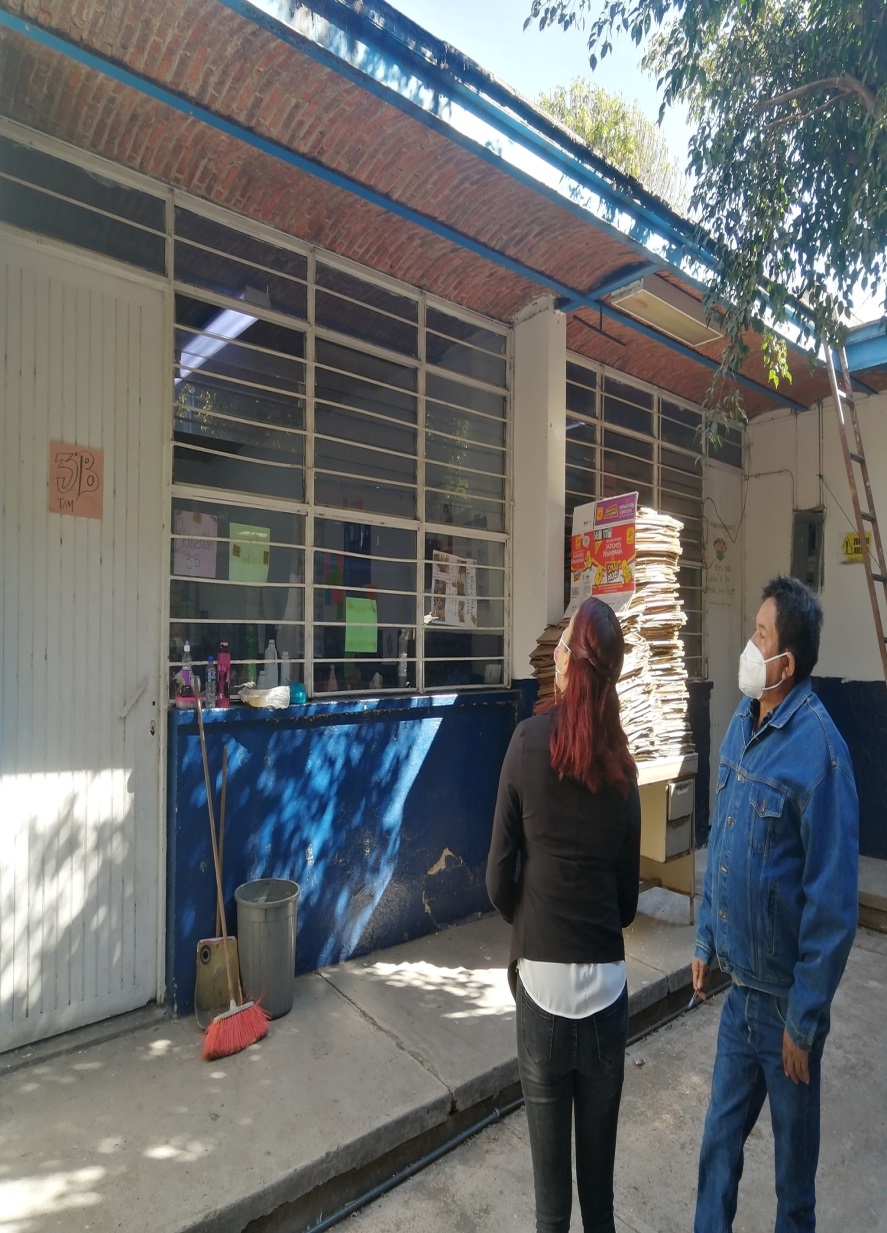 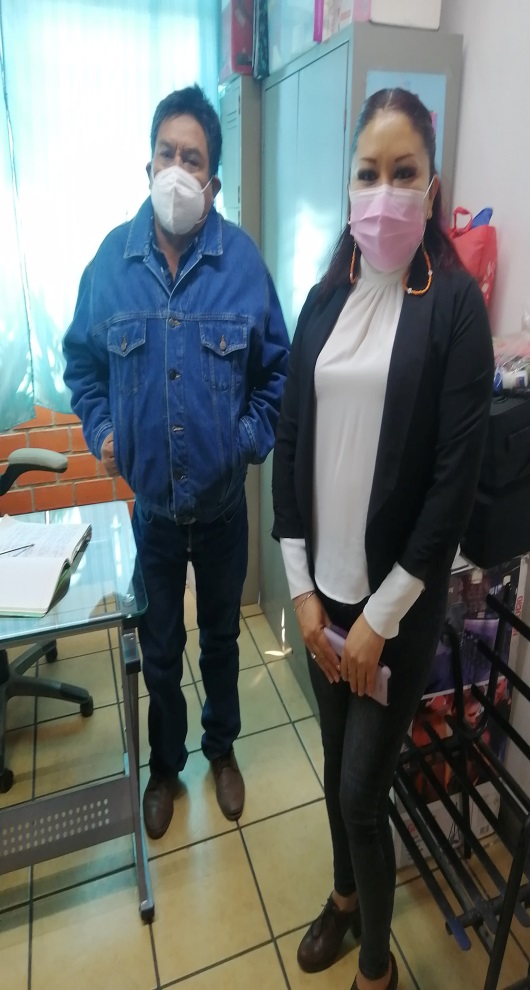 Visita a Colonias
Febrero 2022
Febrero de 2022

Se llevo acabo  la asistencia  en la Escuela Primaria Ma. Concepción Becerra de Celis,en la cual agradezco la Director Edgar Clemente Hernández González, por la invitación al evento de transparencia de la escuela.
En la cual tuve la oportunidad de escuchar las problemáticas que aquejan a la escuela primaria y poder trabajar de la mano con las autoridades escolares.
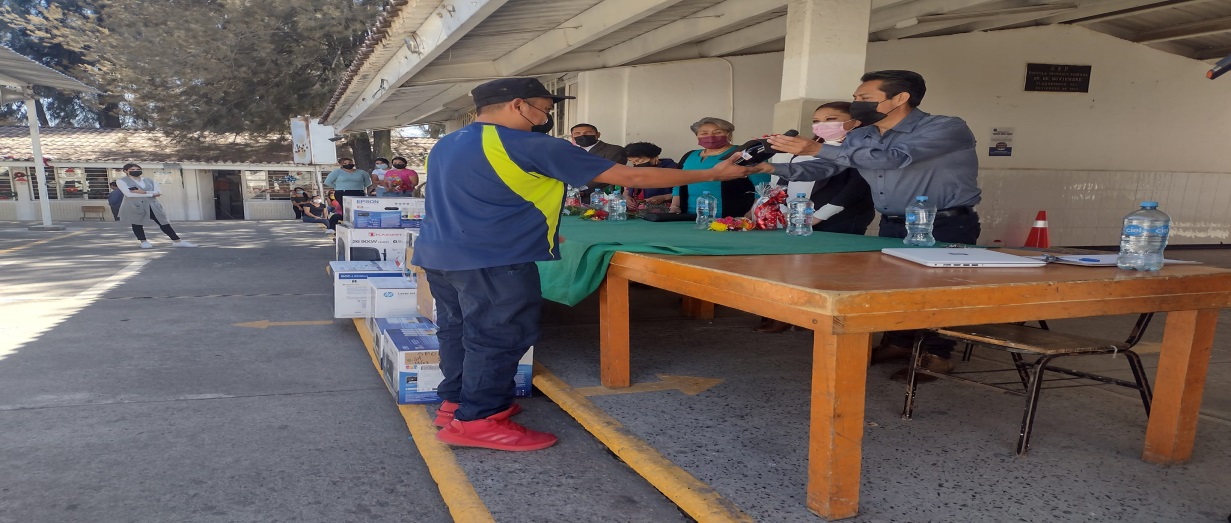 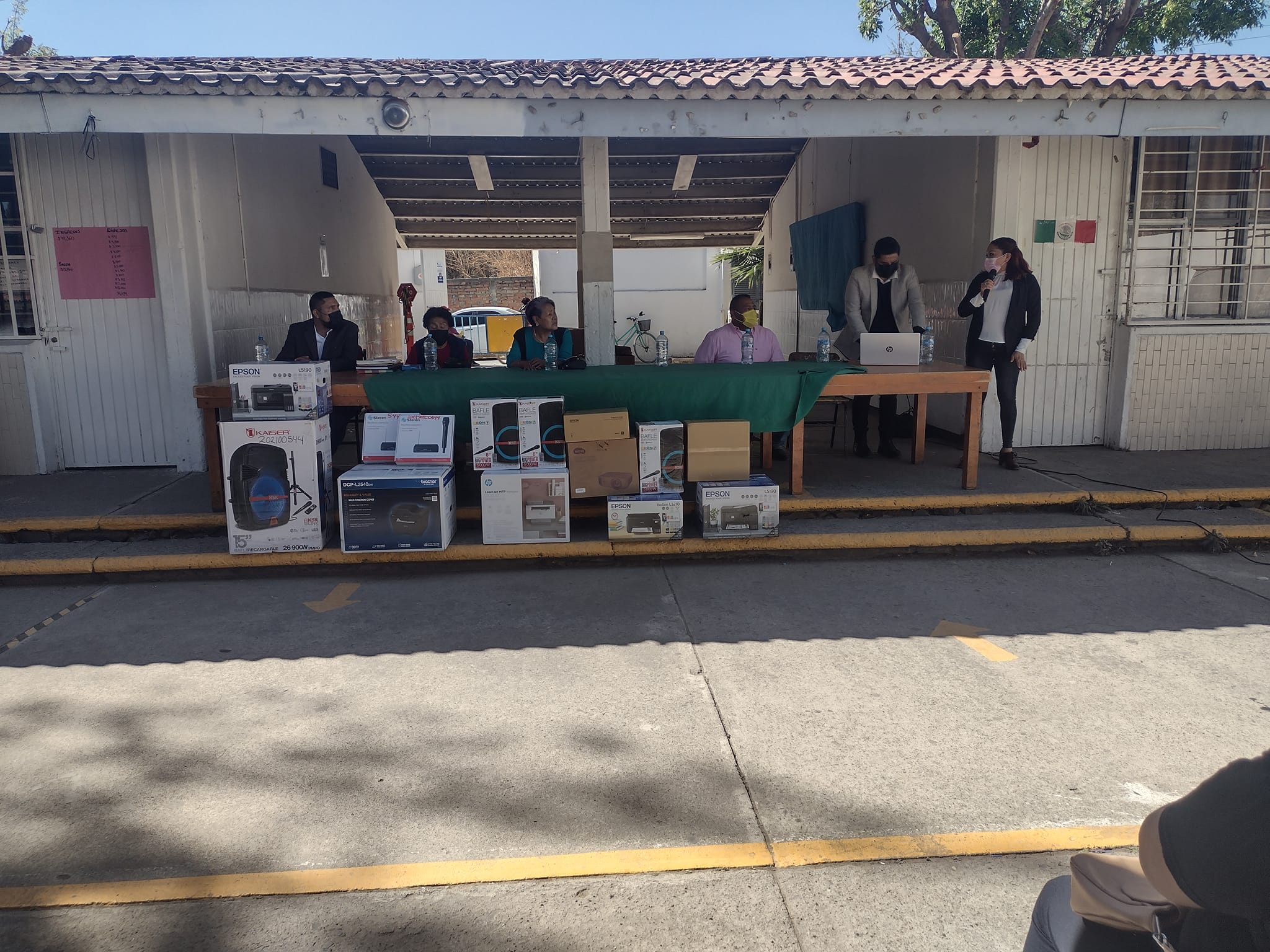 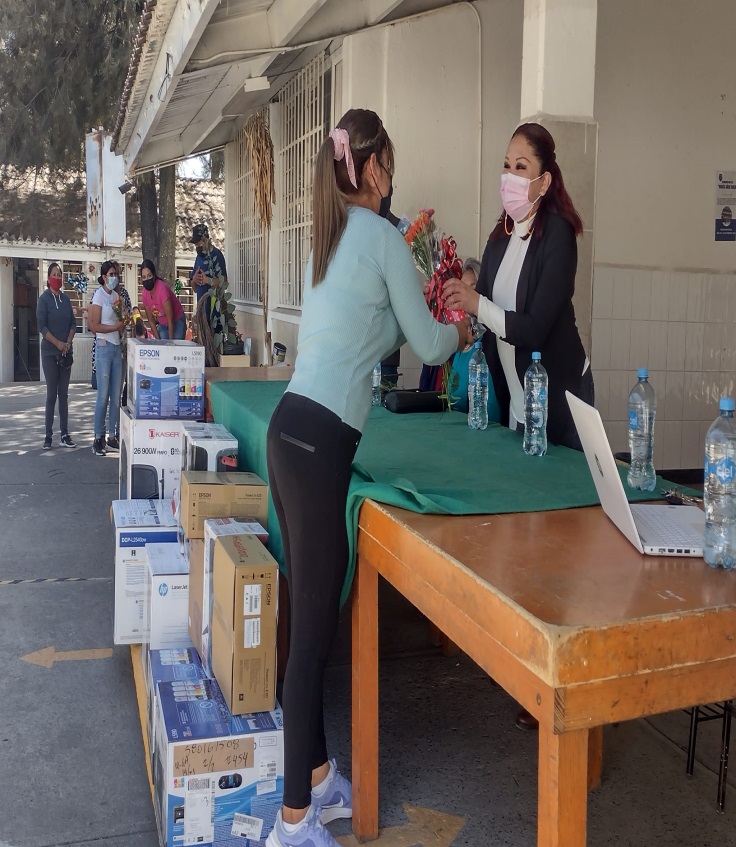 Visita a Colonias
Febrero 2022
Febrero 2022

Se llevó acabo el apoyo por personal de la delegación , en la colonia las Pintas en la poda de Cesped y limpieza de maleza
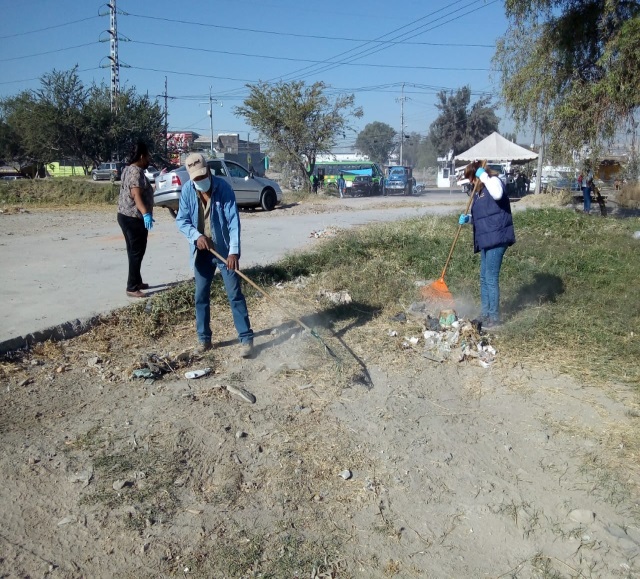 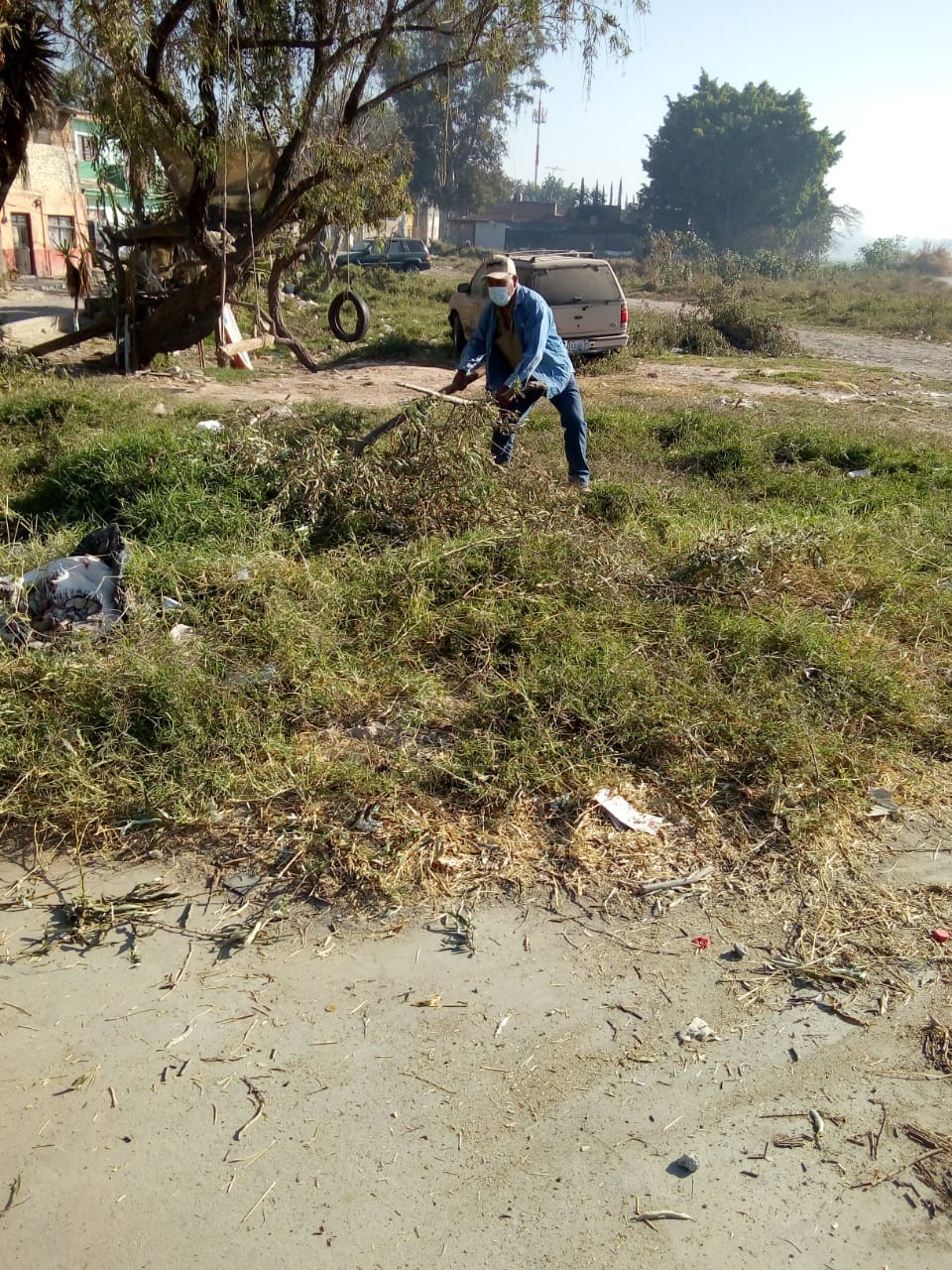 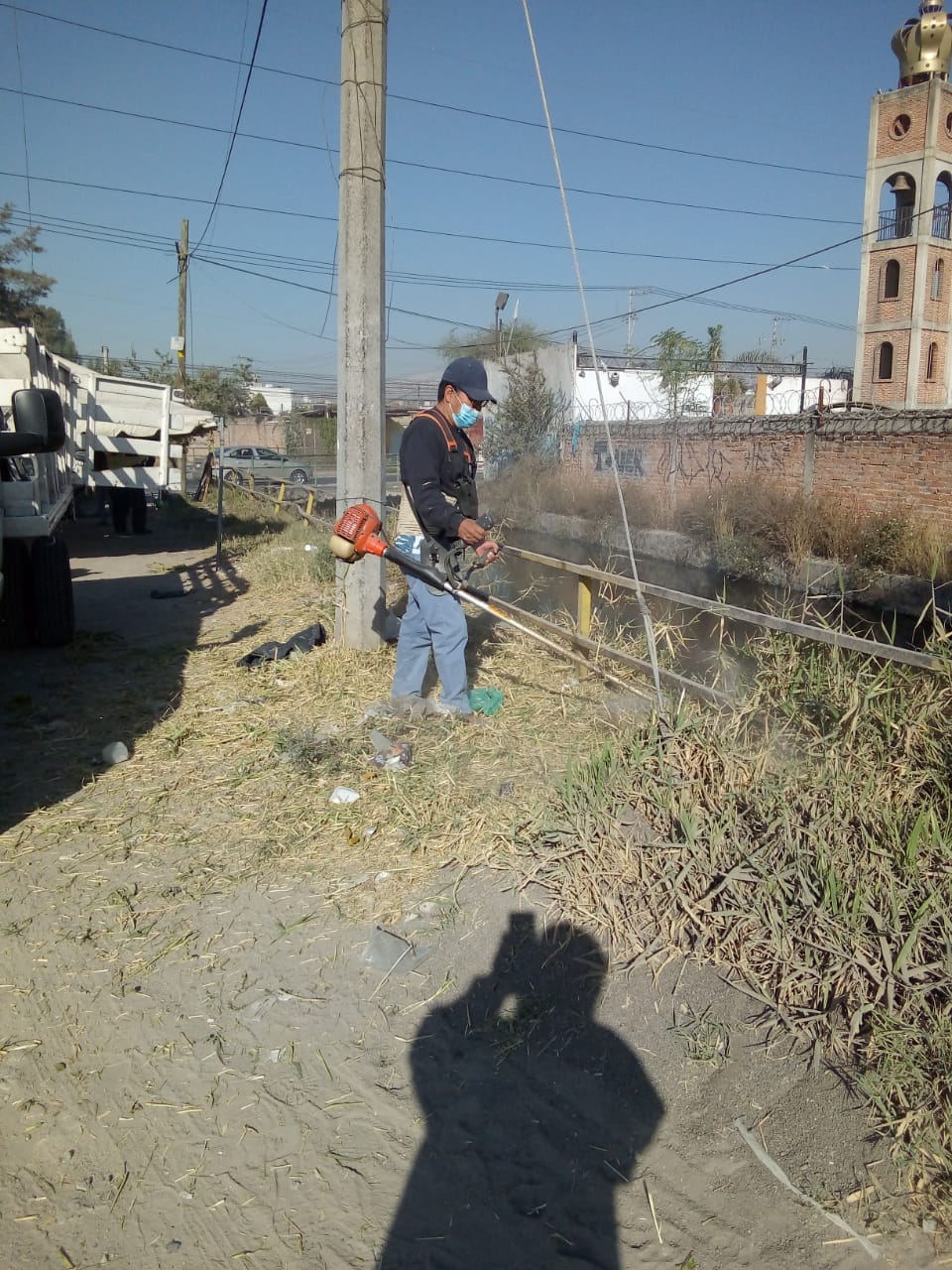 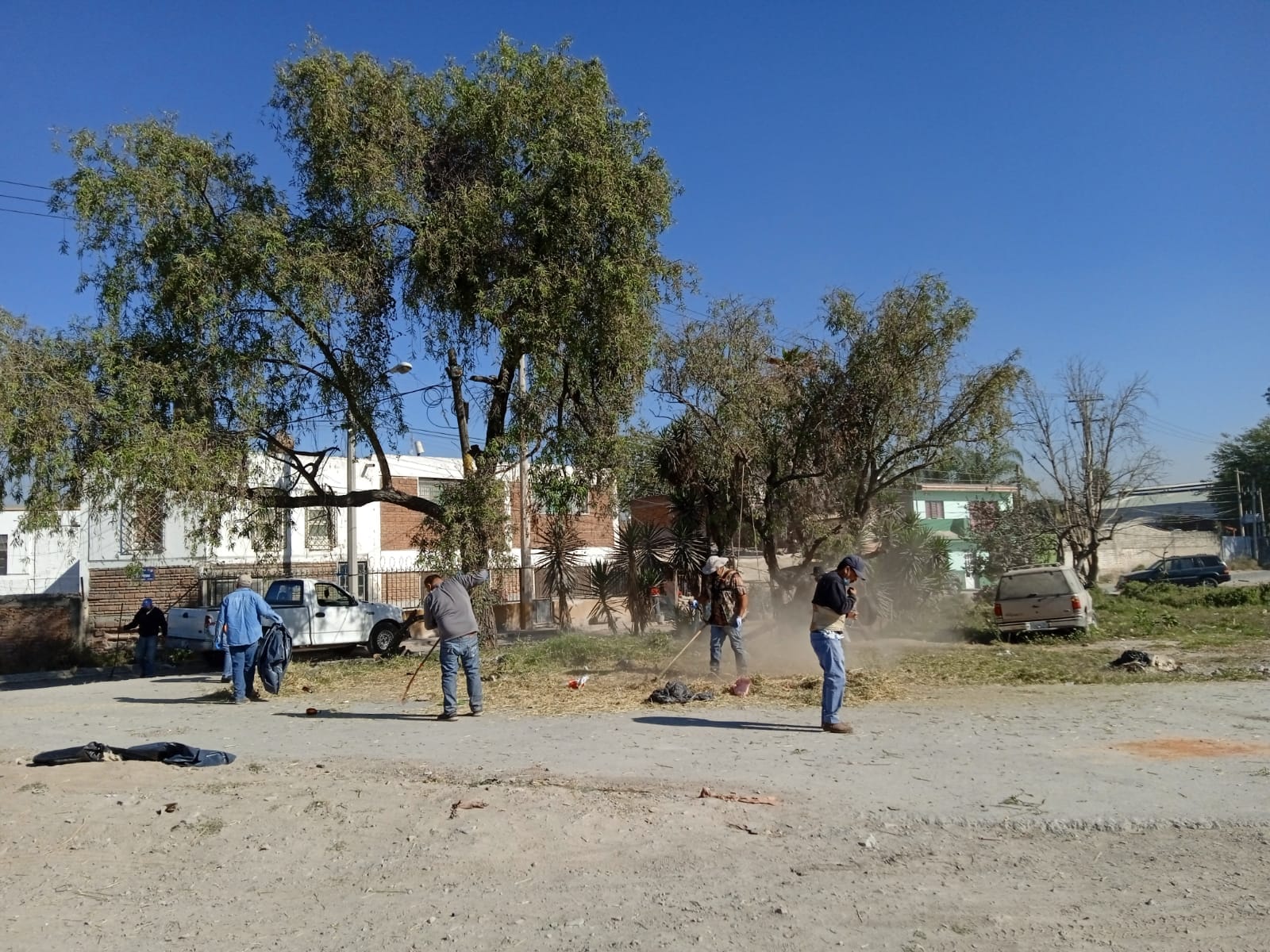 Visita a Colonias
Febrero 2022
Febrero 202


se llevó acabo la gestión en atención de reporte en las lámparas de la colonia La Duraznero
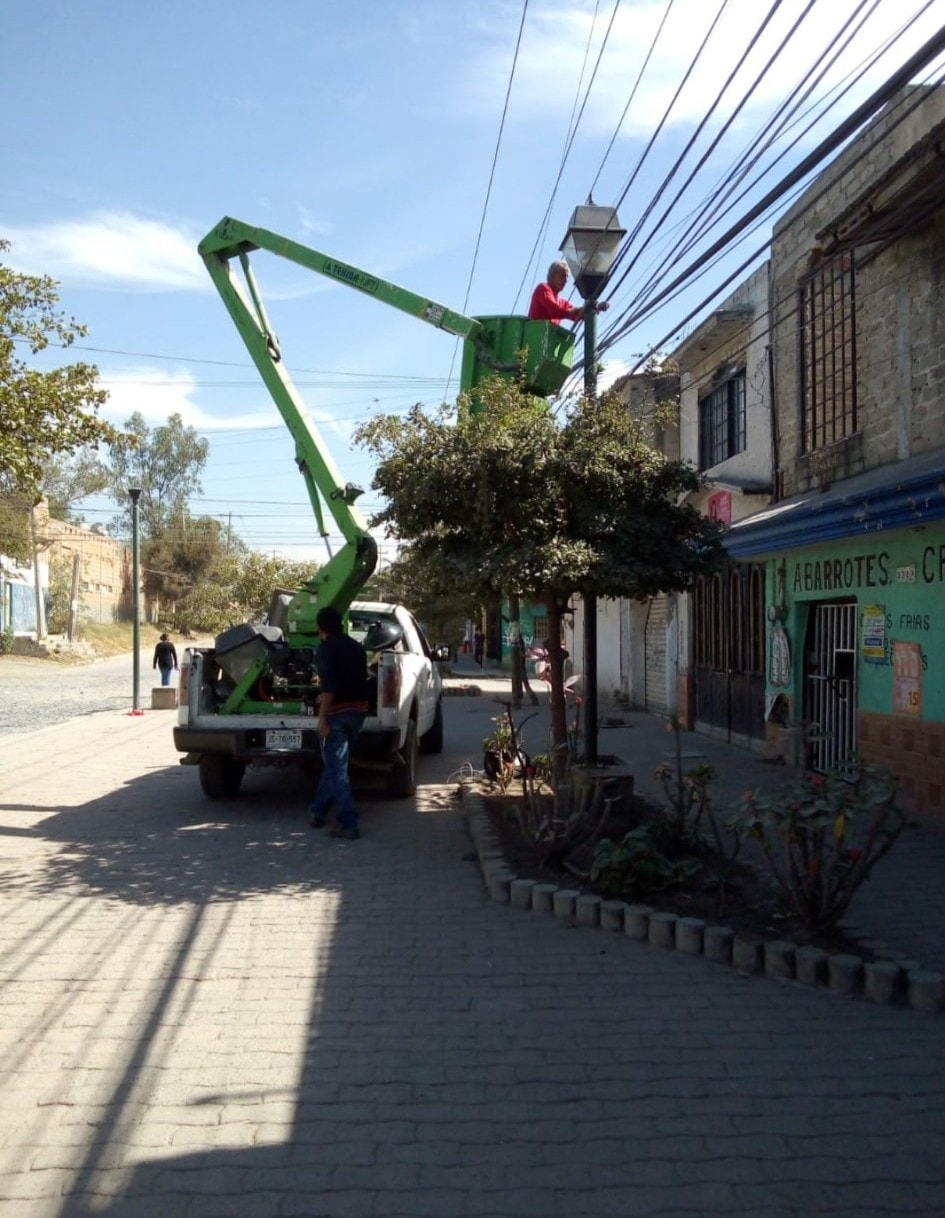 Visita a Colonias
Febrero de 2022
Febrero de 2022

Se realizo la gestión por la delegación Dirección de Agua Potable y Alcantarillado, por atender la petición de la delegación al desazolvar la calle Independencia en la colonia San Martin de las Flores, este con el fin de evitar problemas de drenaje en el Mercado Juárez así como sus alrededores.
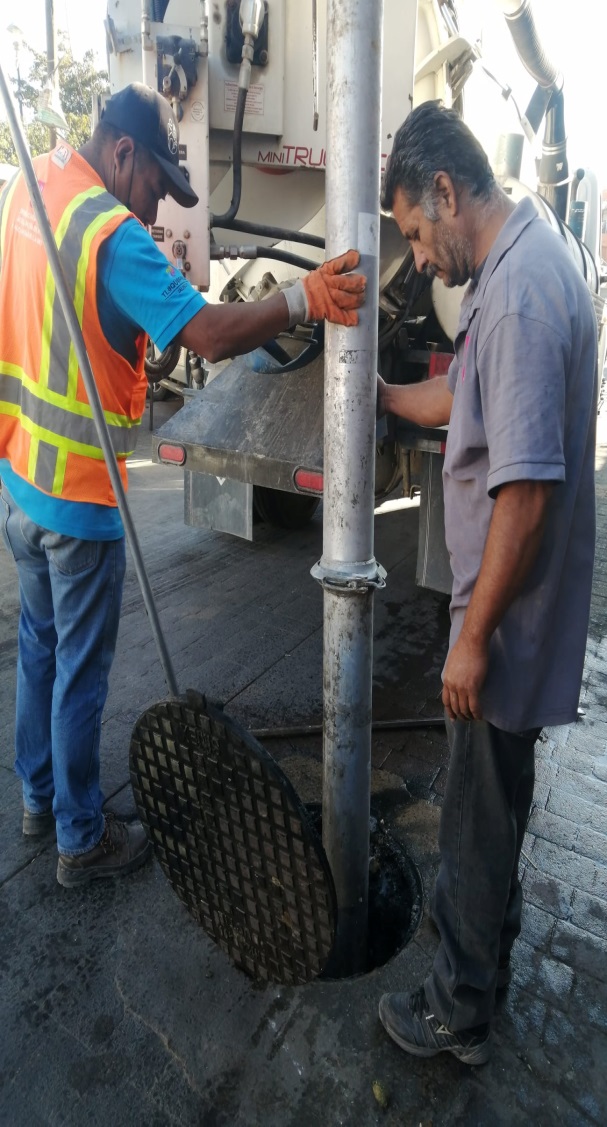 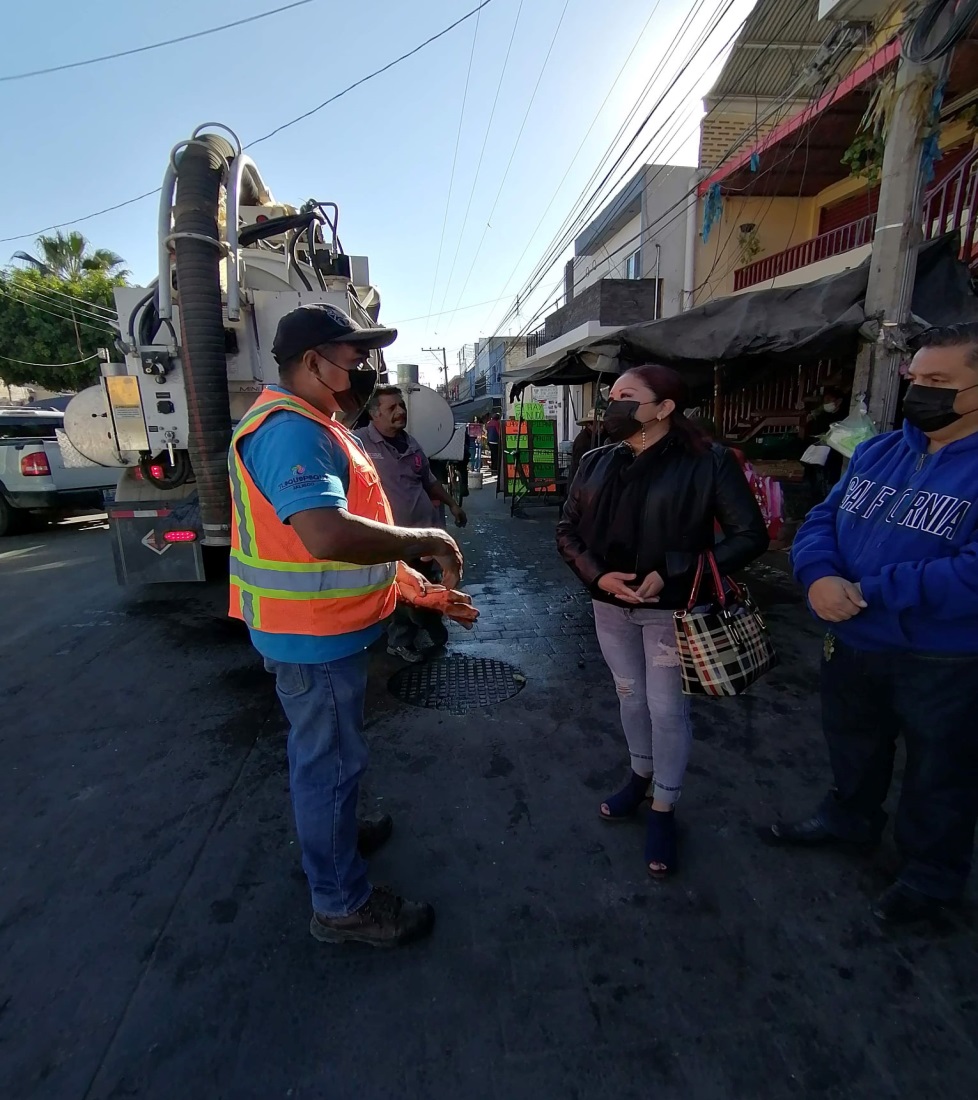 Visita a Colonias
Febrero 2022
Febrero 2022


Se realizo la gestión a Coordinación General de Servicios Públicos de San Pedro y a Dirección de Parques y Jardines para la  poda de palmas en la plaza principal reseguimos trabajando por un mejor San Martin
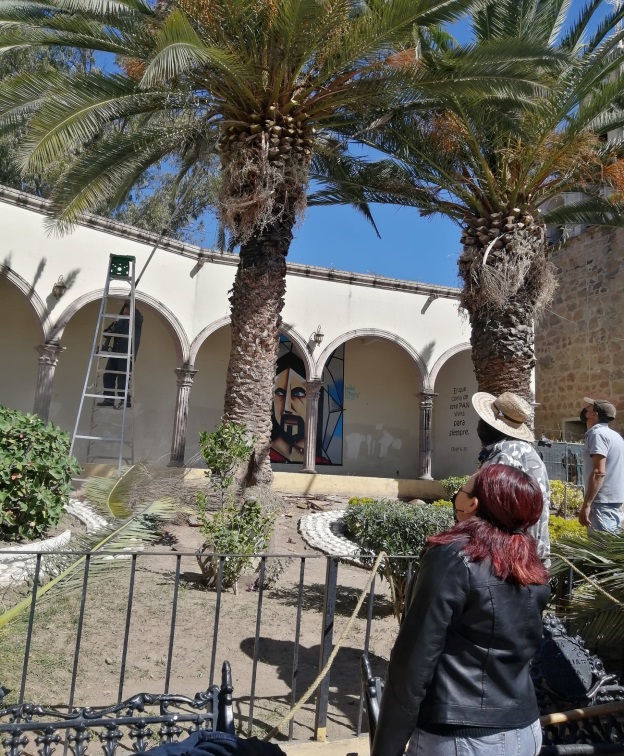 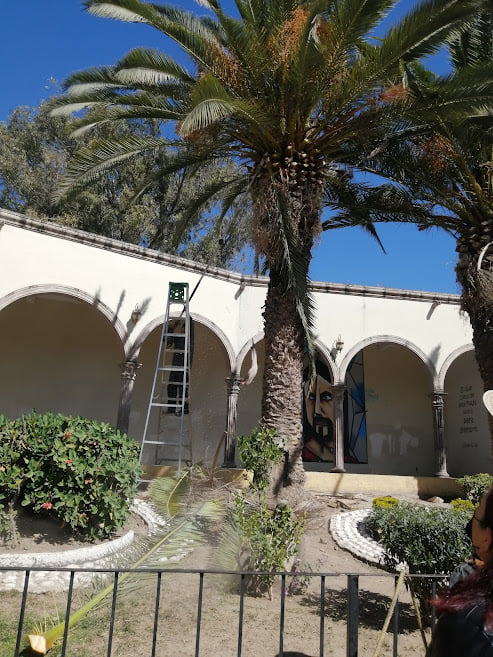 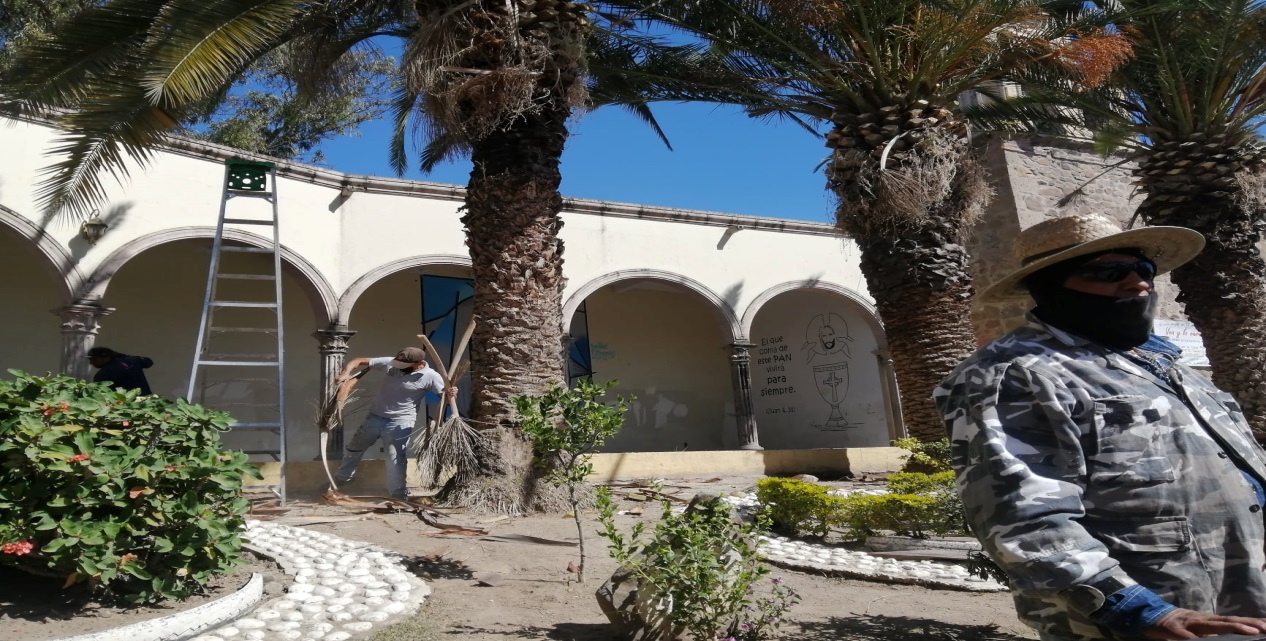 Visita a Colonias
Febrero de  2022
Febrero de  2022 

Se llevo acabo el bacheo (con asfalto ) el la calle Vicente Guerrero e Independencia en la colonia San Martin de las Flores, en gestión a Coordinación General de Servicios Públicos de San Pedro Tlaquepaque
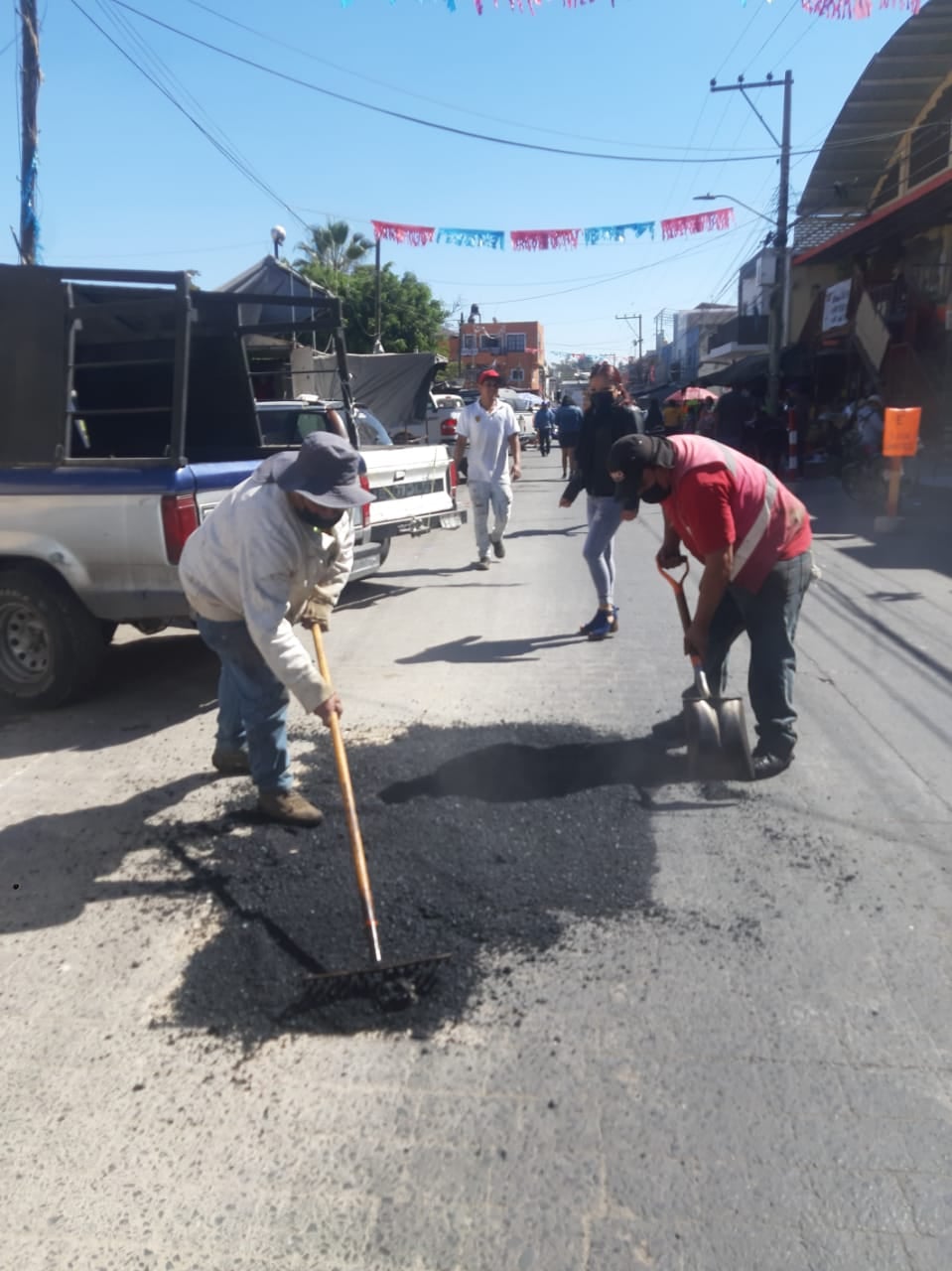 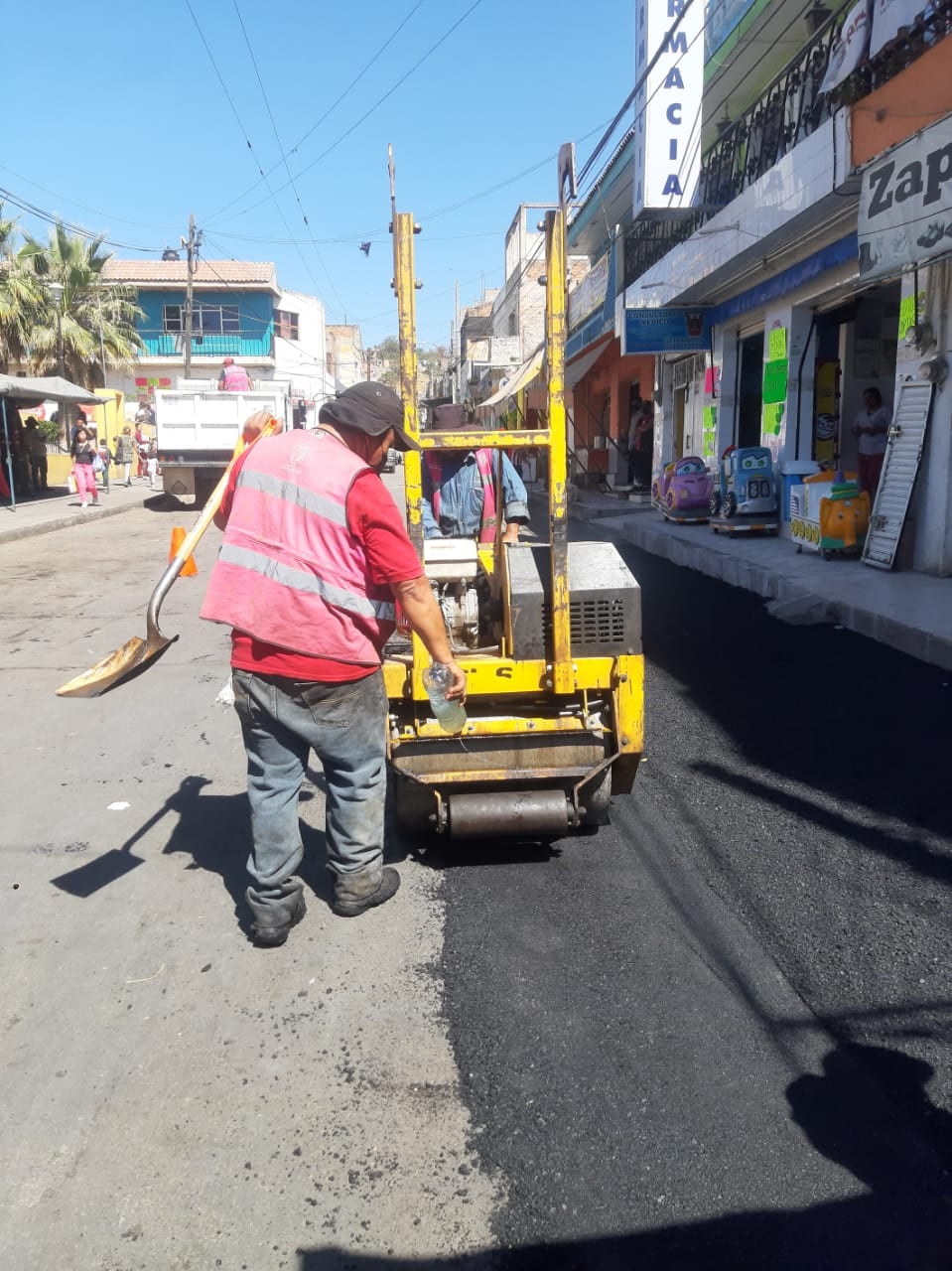 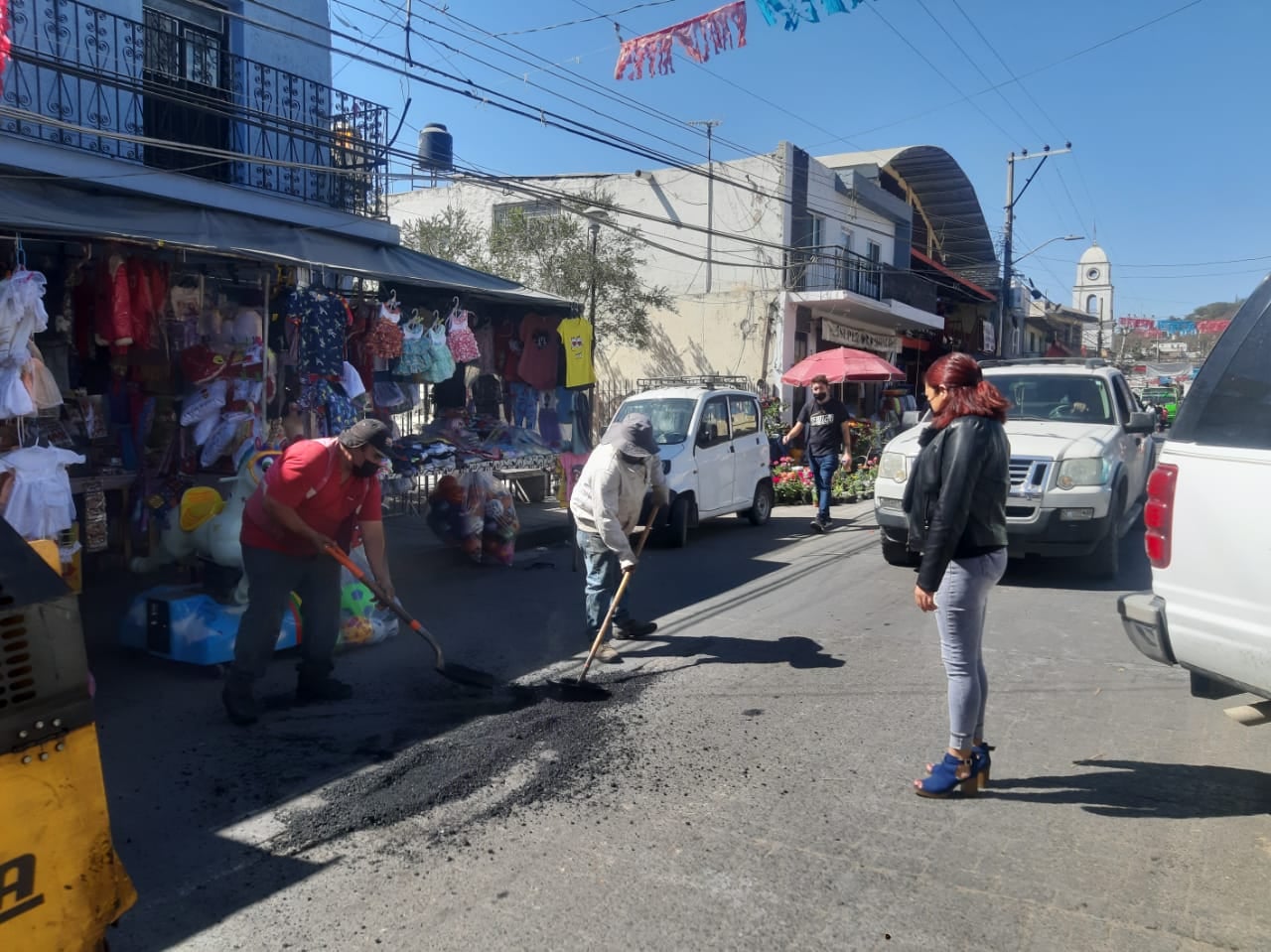 Visita a Colonias
Febrero de  2022
Febrero de  2022 

Se llevó a cabo por la dirección de Medio Ambiente el taller de peque huerto en el Jardín de niños José María Morelos Y Pavón, a los alumnos. Asimismo en apoyo de la Delegación Municipal de San Martín.
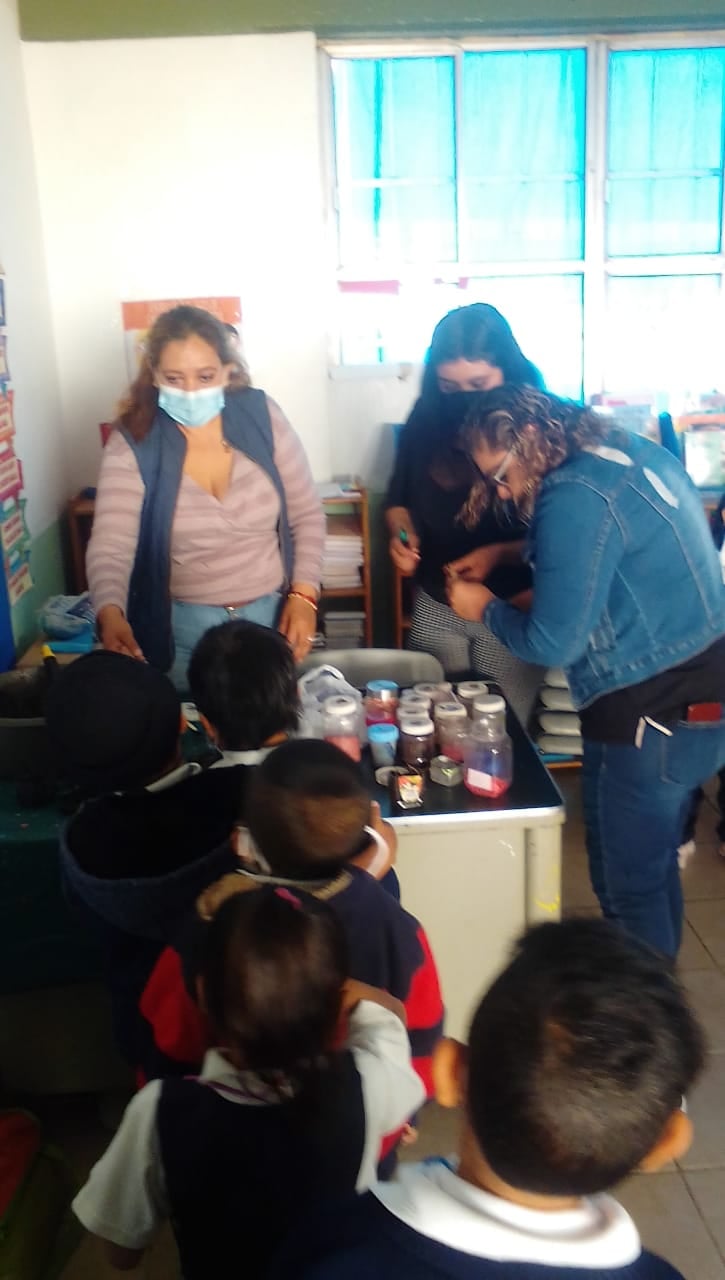 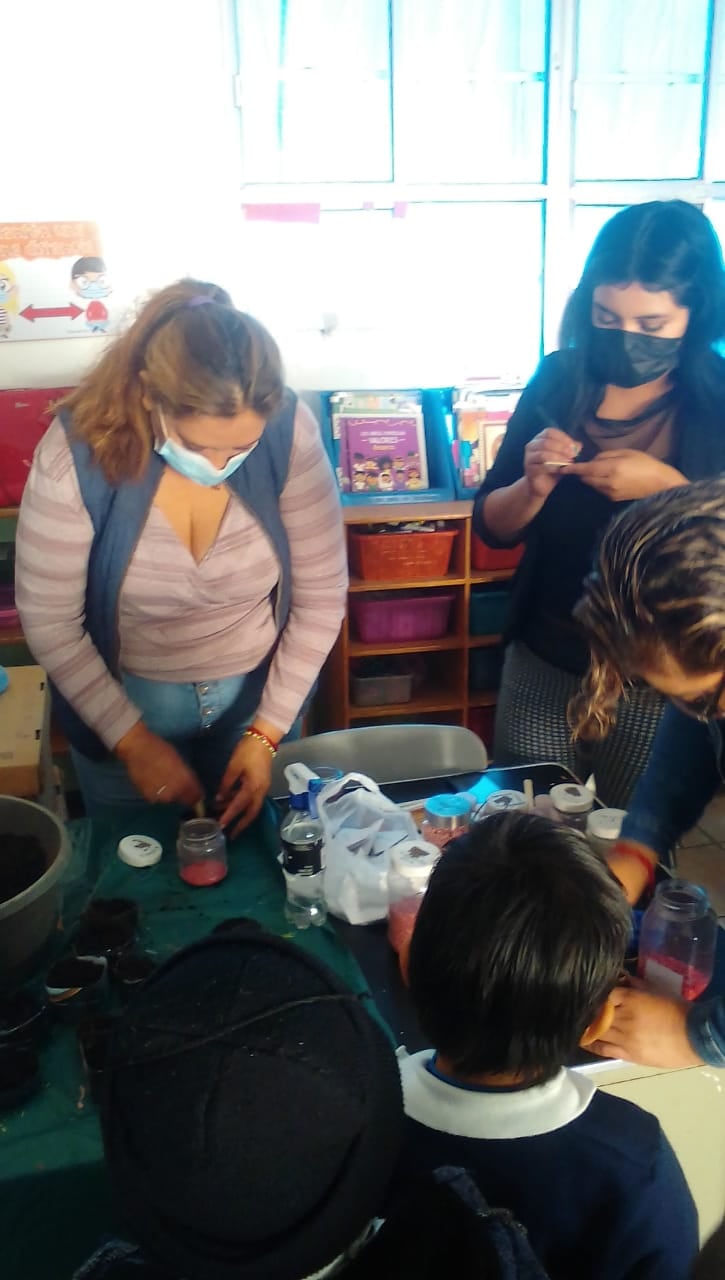 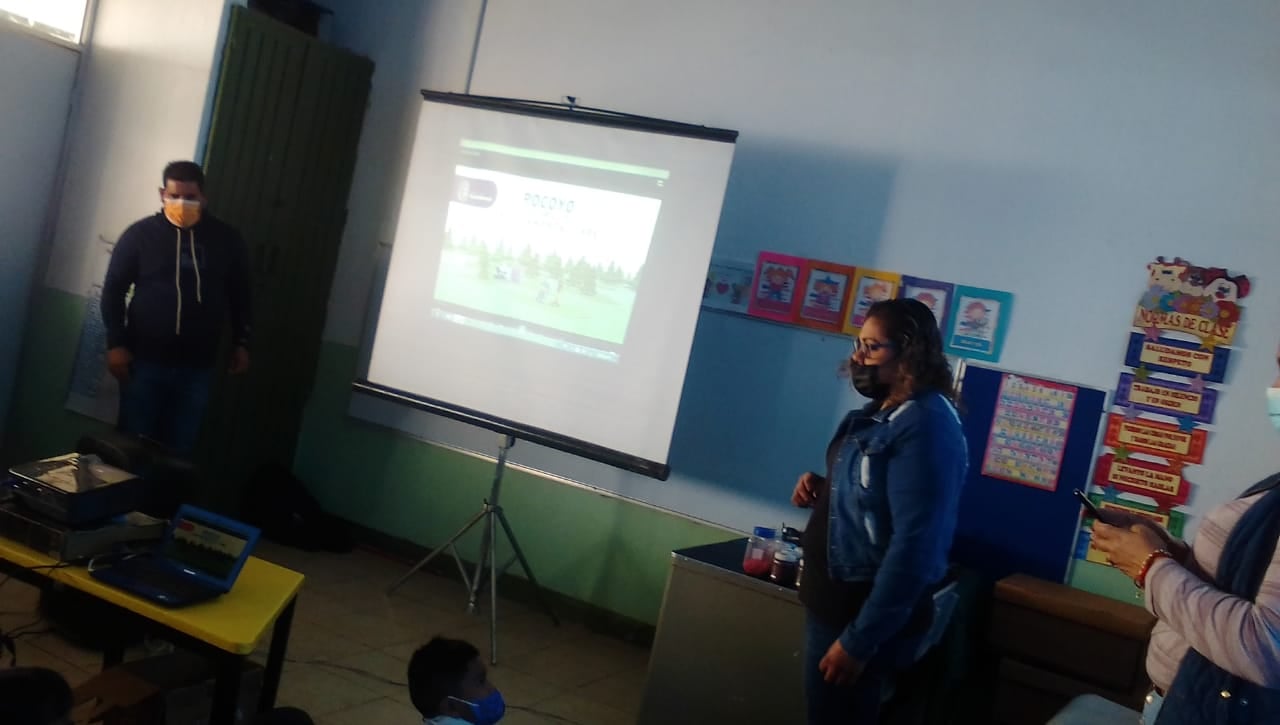 Visita a Colonias
Febrero de  2022
Febrero de  2022

Se llevo cabo la gestión por la delegación Municipal ante ´parques y Jardines para la poda de Palmas de la Plaza Principal
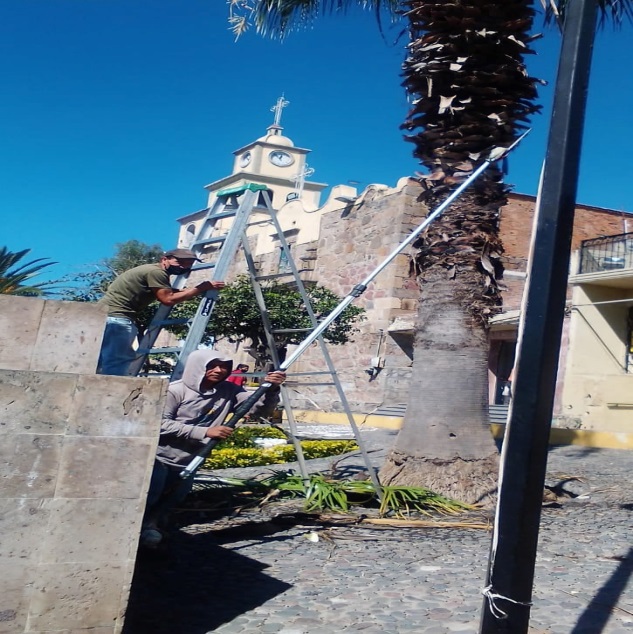 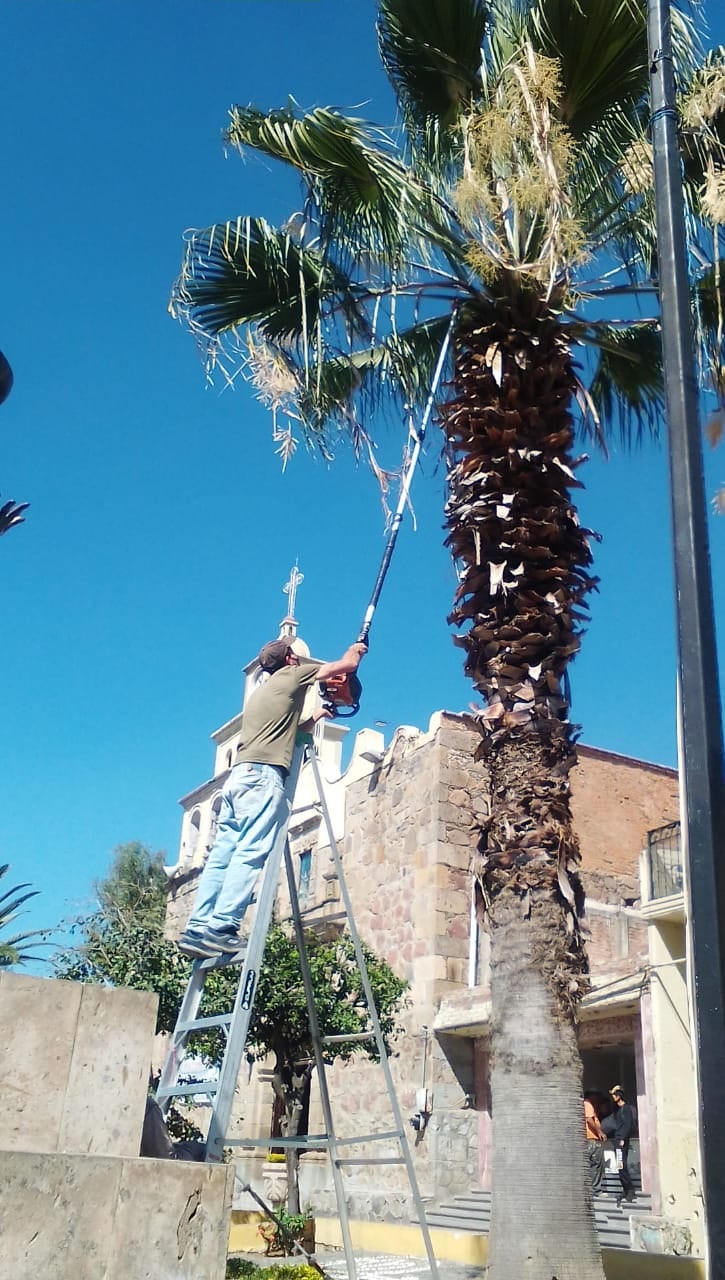 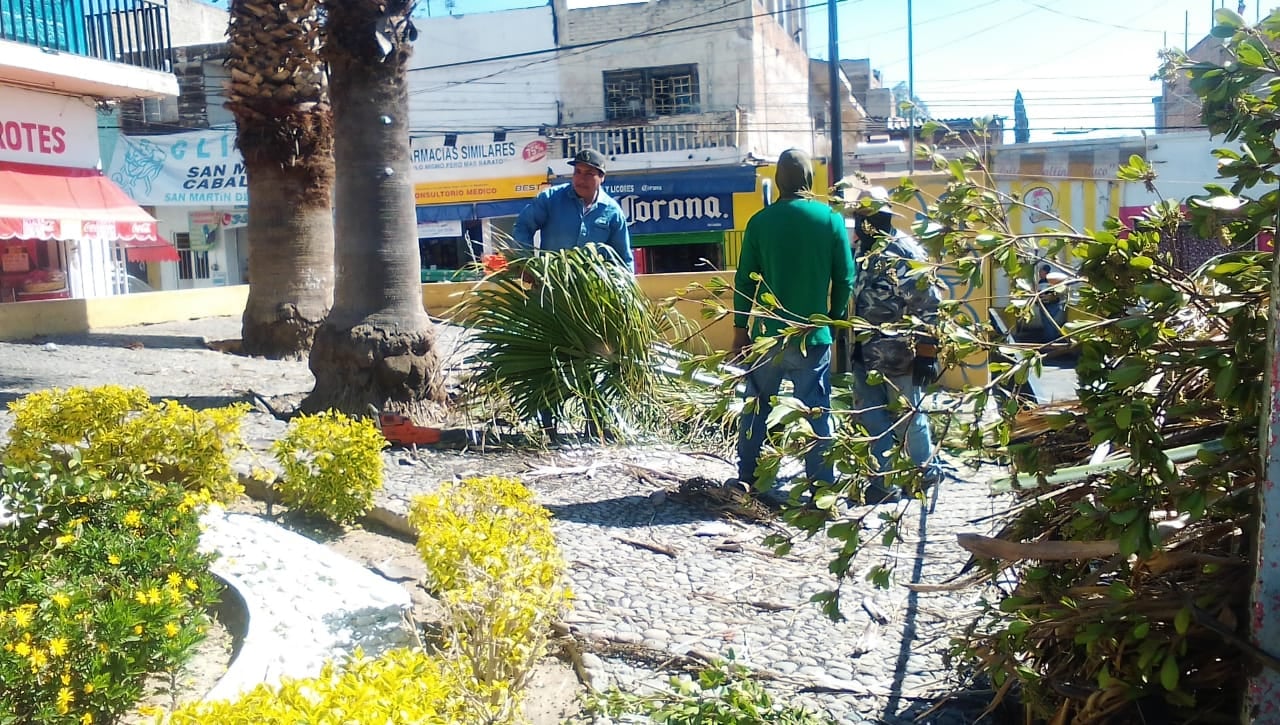 Visita a Colonias
Febrero de  2022
Febrero de  2022

 Se llevo acabo por personal de la delegación el apoyo en reparacion de fuga de agua  al Jardín de Niños Mariano Matamoros ,
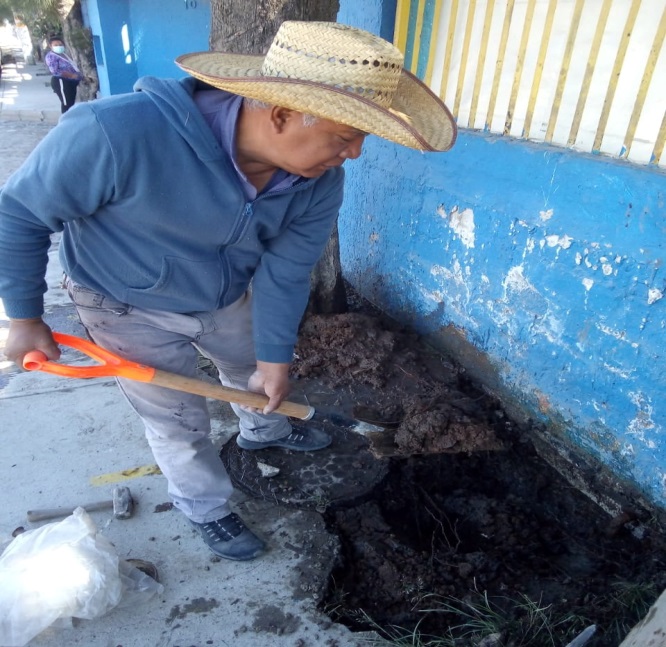 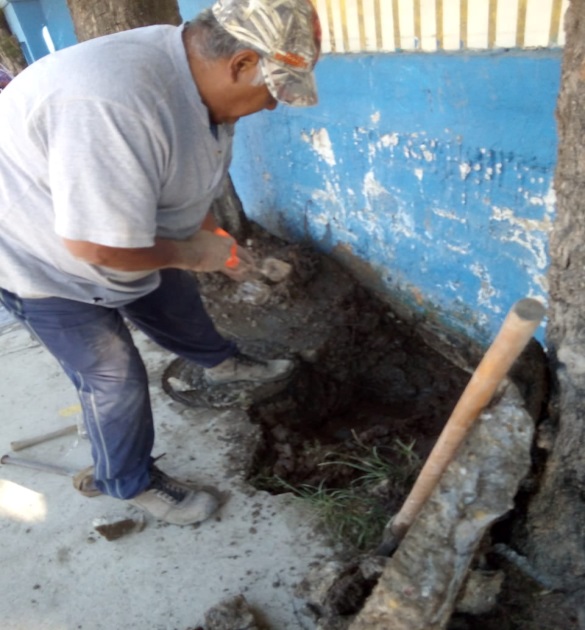 Visita a Colonias
Febrero de  2022
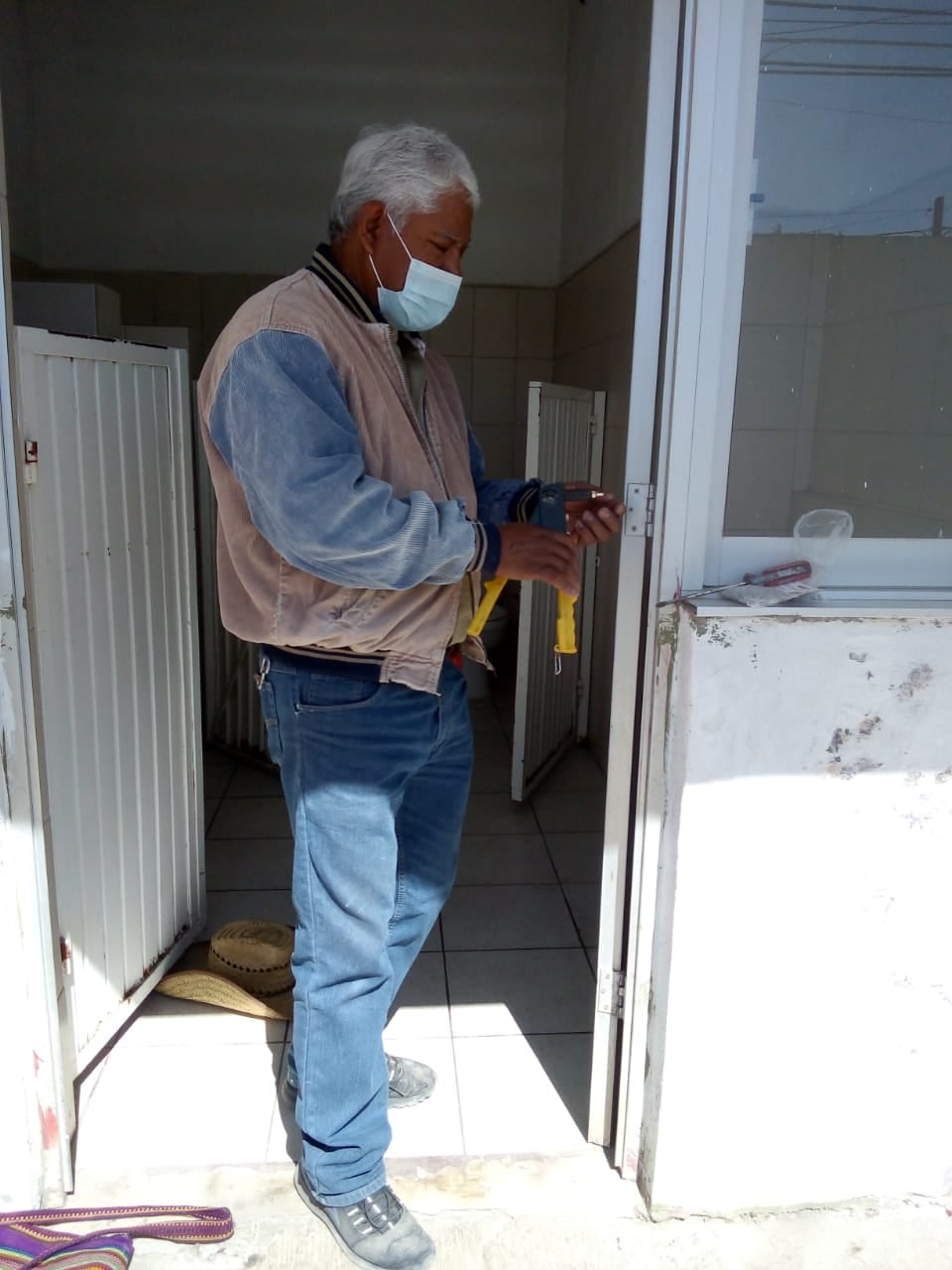 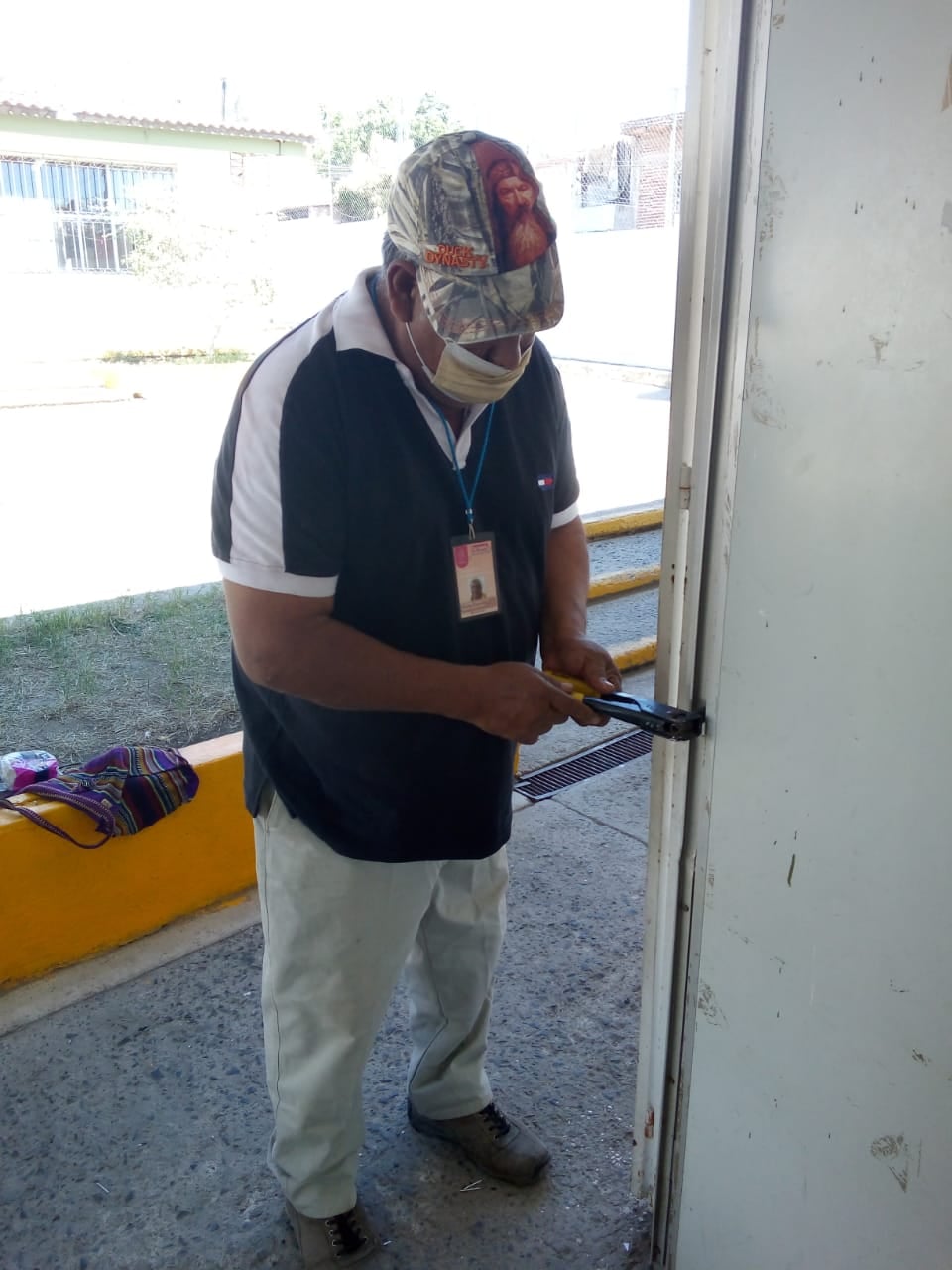 Febrero de  2022

Se llevo acabo por personal de la delegación el apoyo al Jardín de Niños María Morelos y Pavón en la reparaciones de puertas
Visita a Colonias
Diciembre 2021
Diciembre  de  2021 

se llevó acabo la Descacharrizacion en la colonia San Martin de las Flores de abajo. En apoyo por personal de la delegación
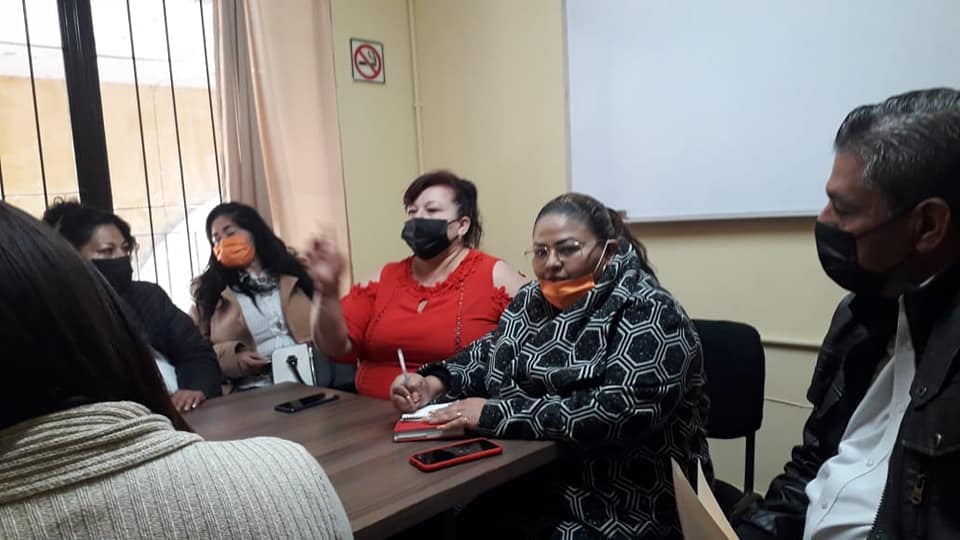 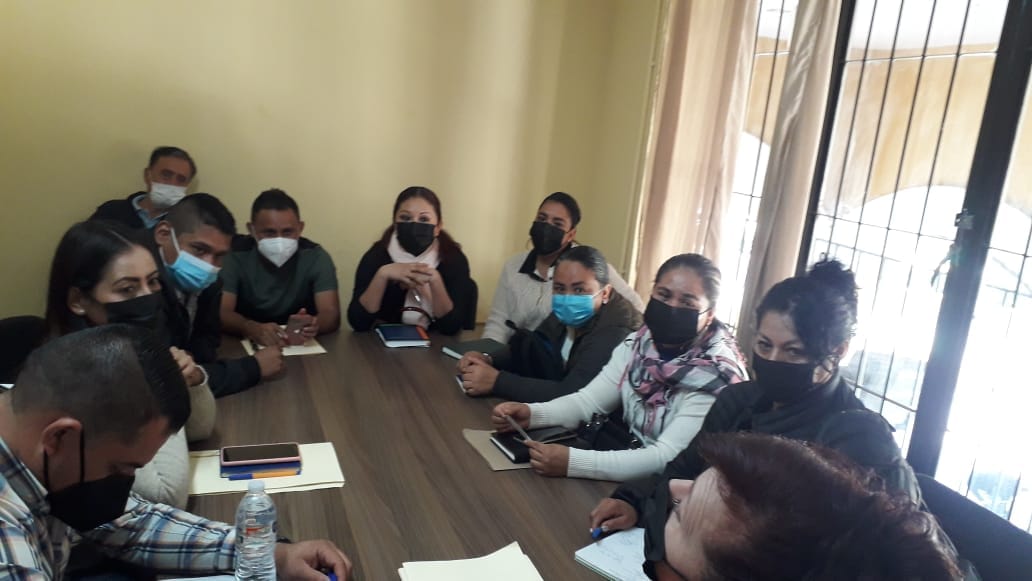 Visita a Colonias
Febrero 2022
Febrero 2022

se llevó a cabo por personal de la delegación poda de maleza y limpieza en la Calle Ávila Camacho, entre Dionicio Rodríguez y calle cerrada.
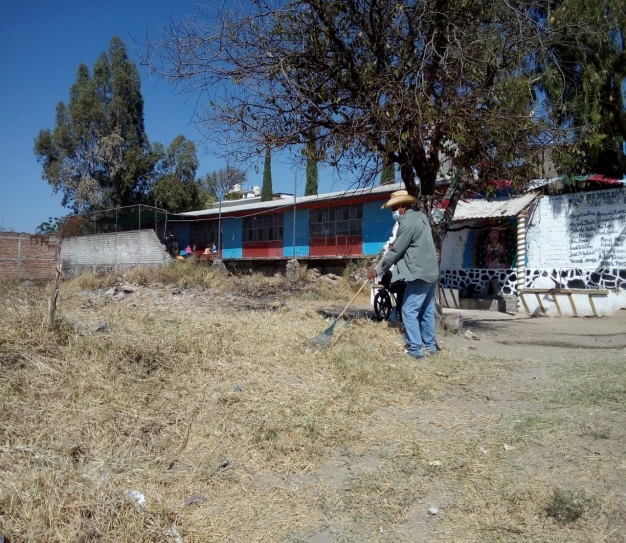 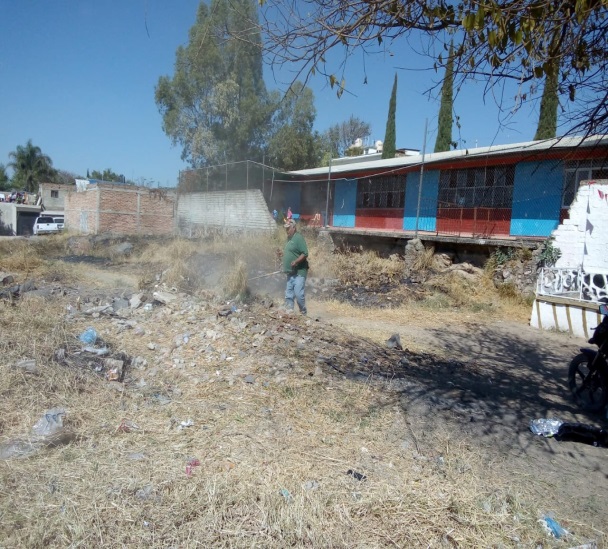 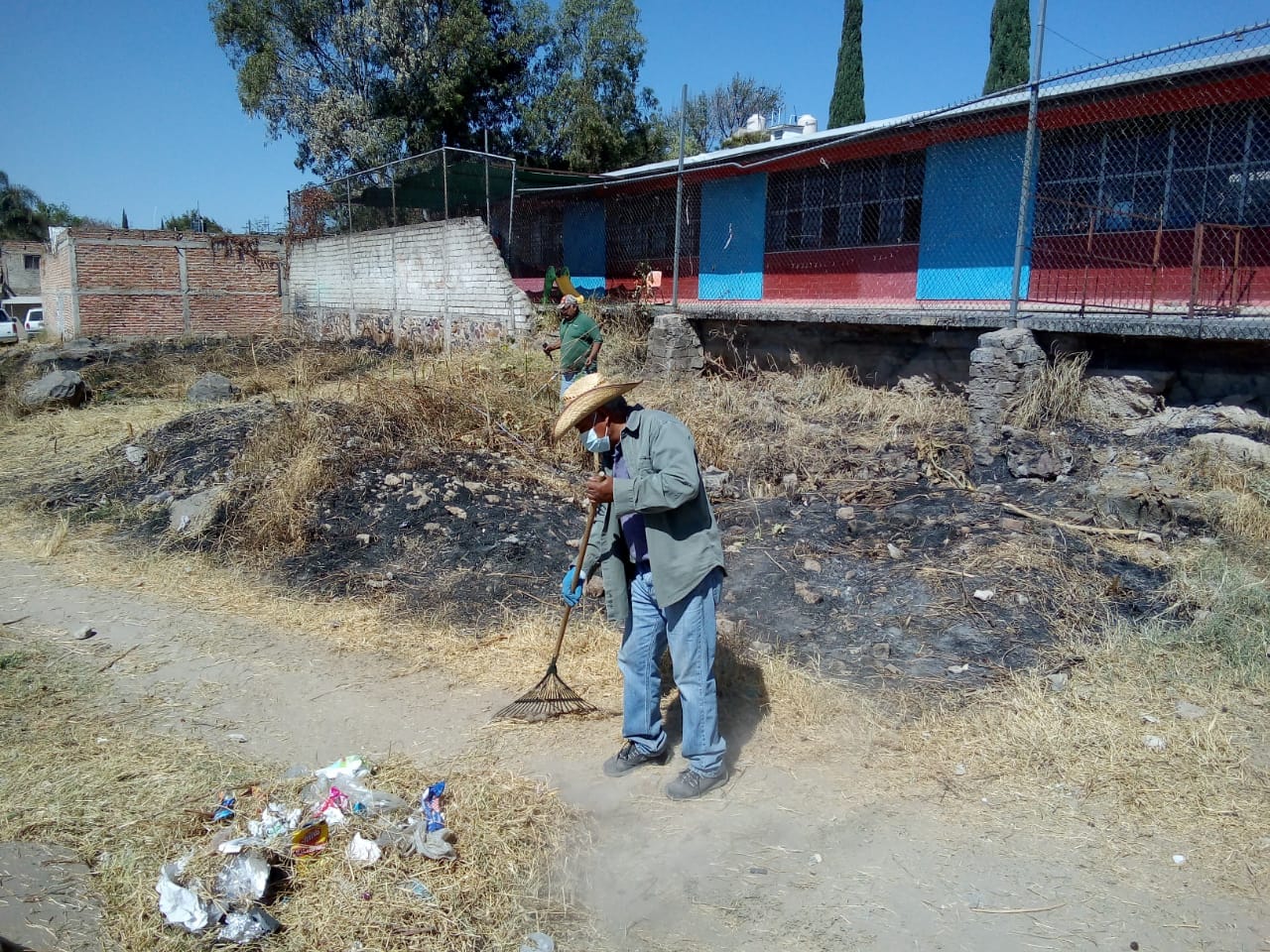 Visita a Colonias
Febrero de  2022
Febrero de  2022

se llevó a cabo por personal de la delegación el apoyo a la Primaria Agustín Yáñez, en el cambio de tubería de agua potable.
En la cual seguimos trabajando para el mejoramiento de las escuelas así como preescolares.
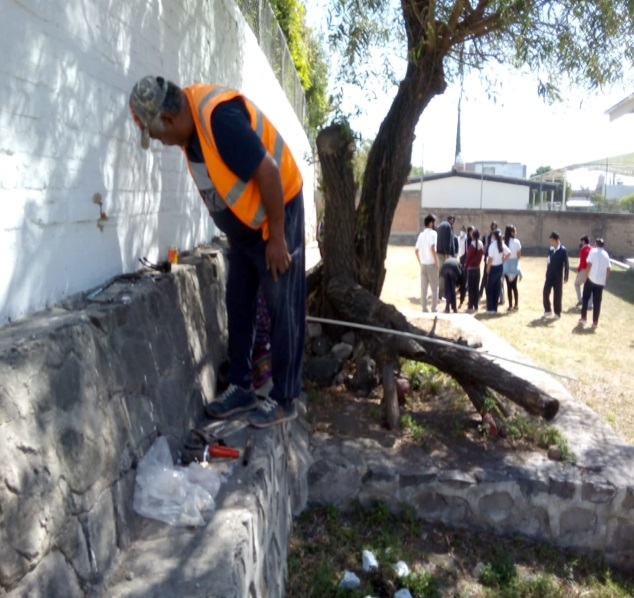 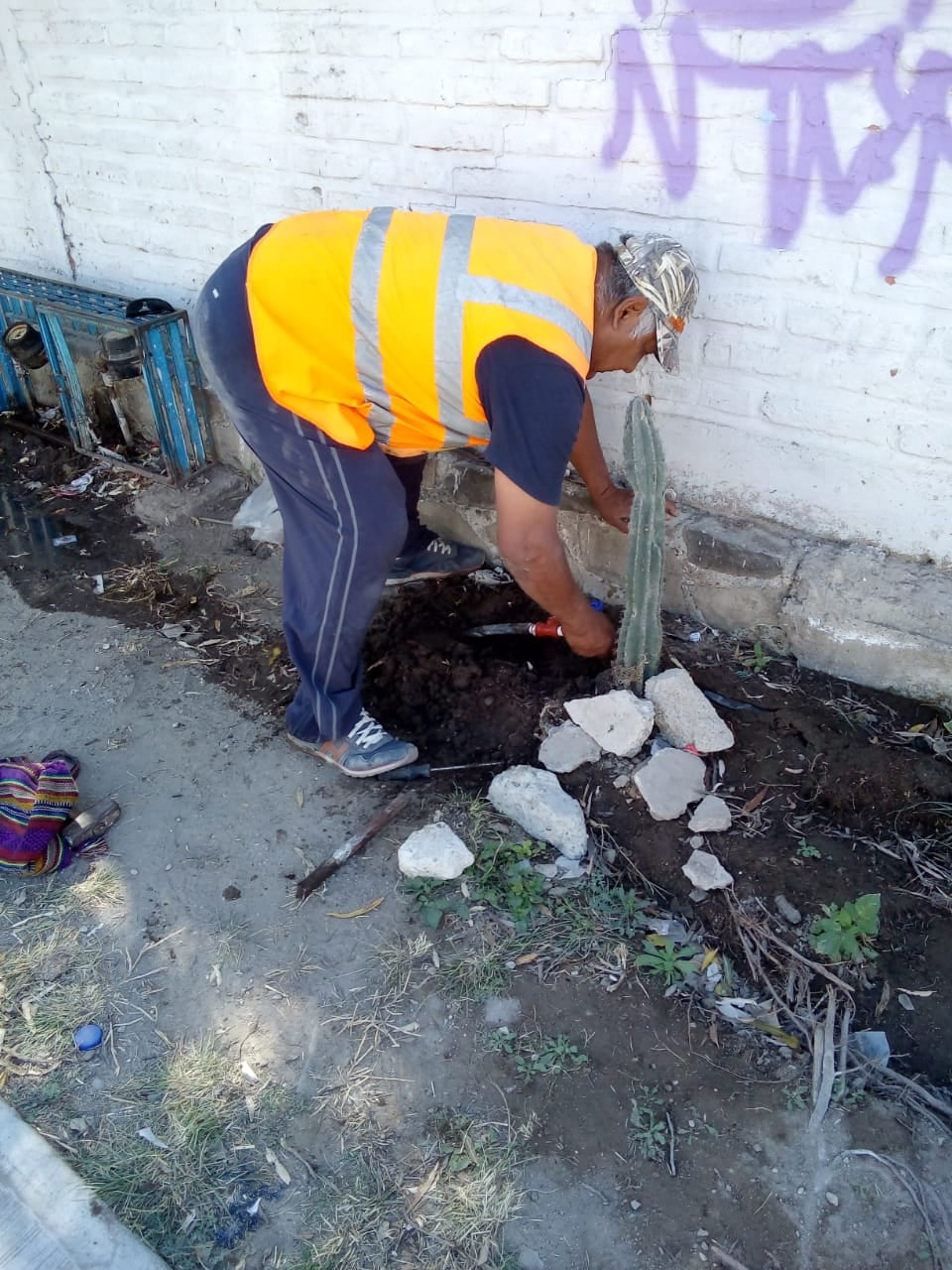 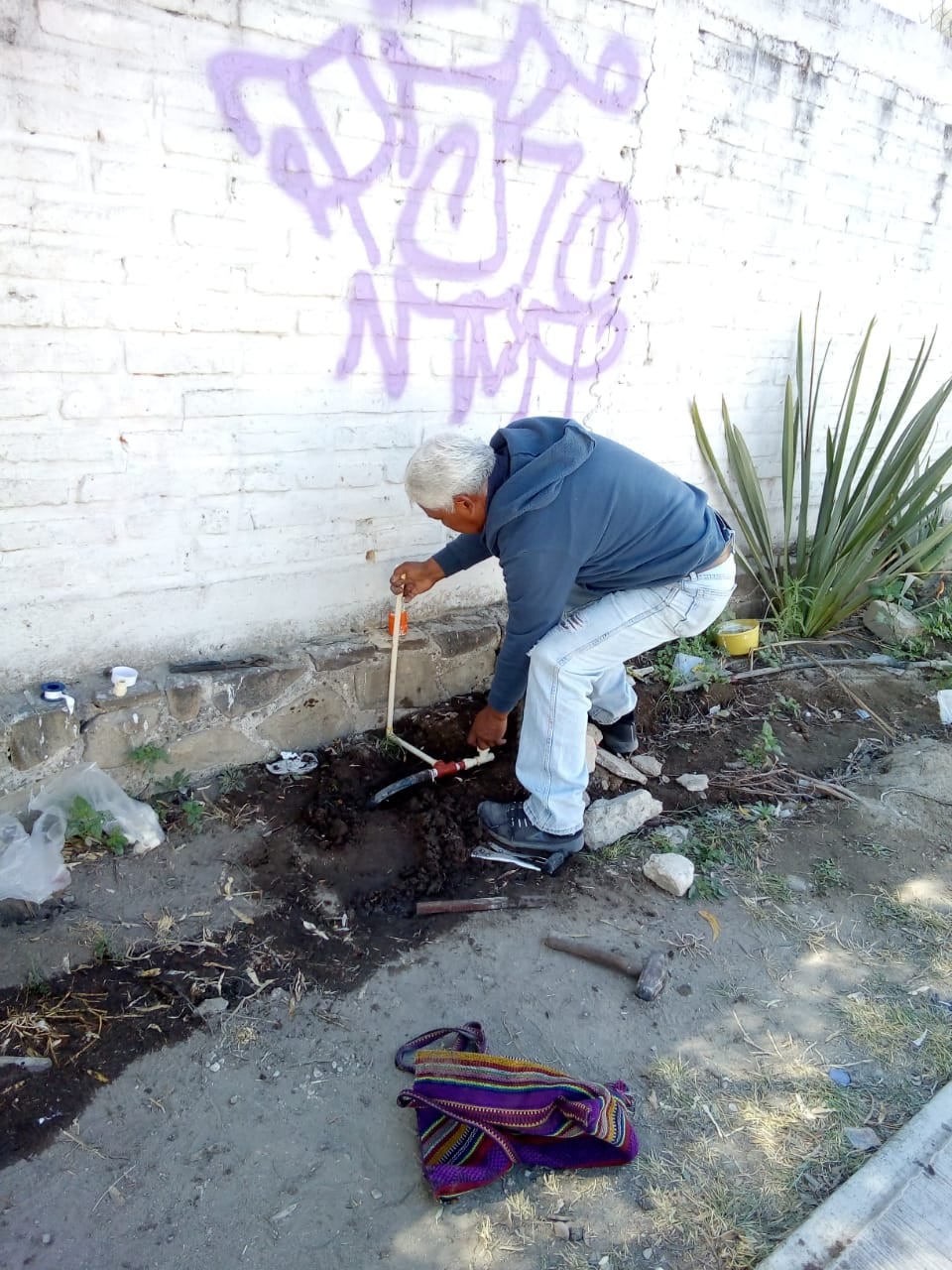 Visita a Colonias
Febrero de 2022
Febrero de 2022

visitando el Jardín de niños Luis Donaldo Colosio para atender las peticiones de mejora que nos han hecho las autoridades escolares en las necesidades de problemáticas que aquejan a las y los estudiantes recordando siempre el bienestar.
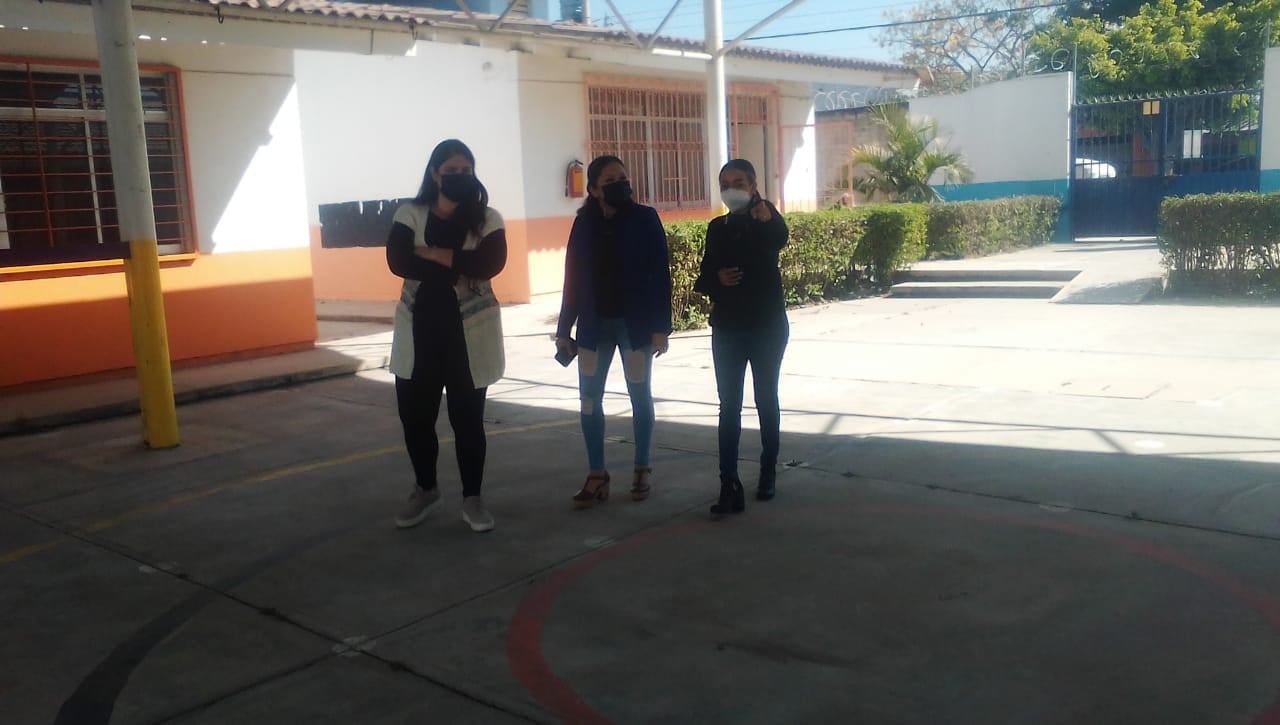 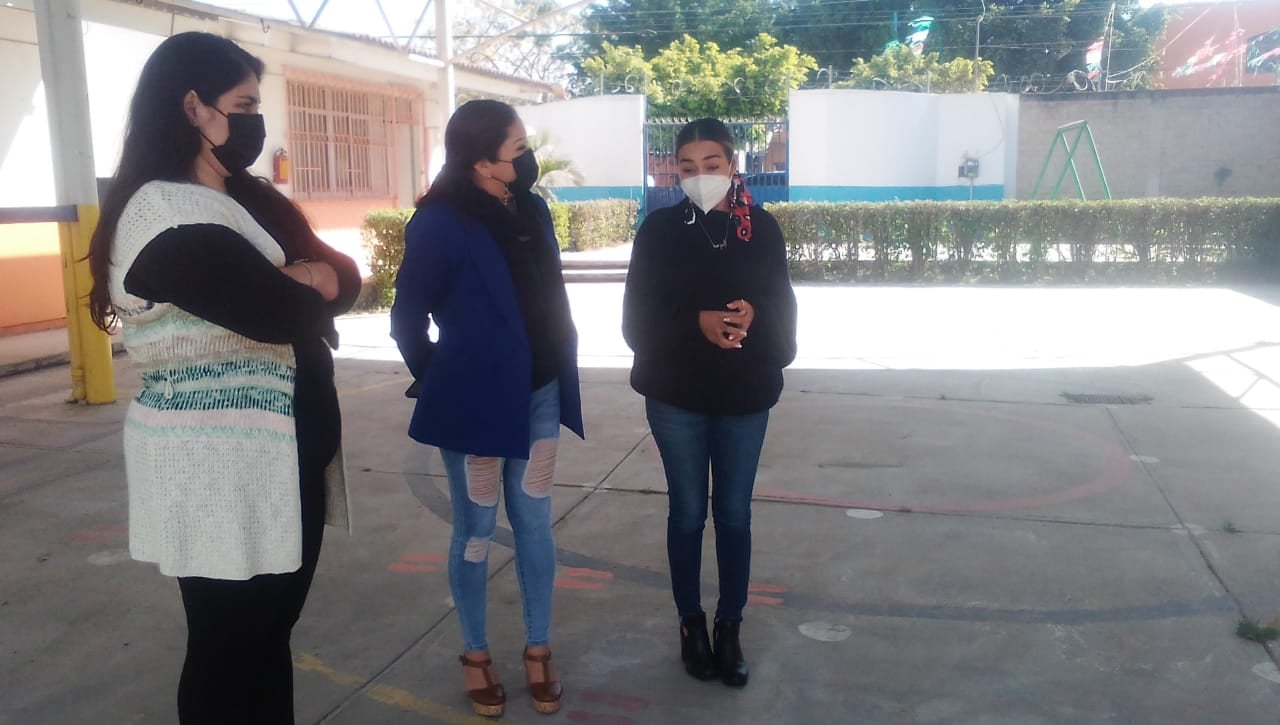 Visita a Colonias
Febrero de  2022
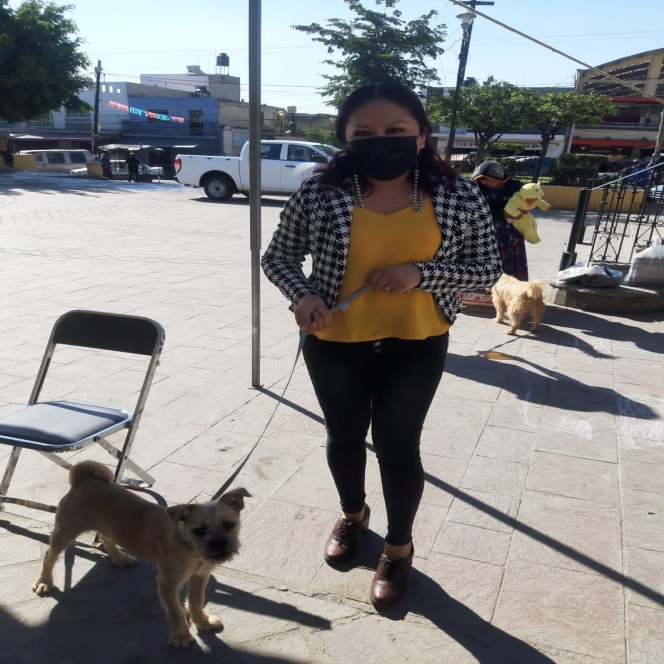 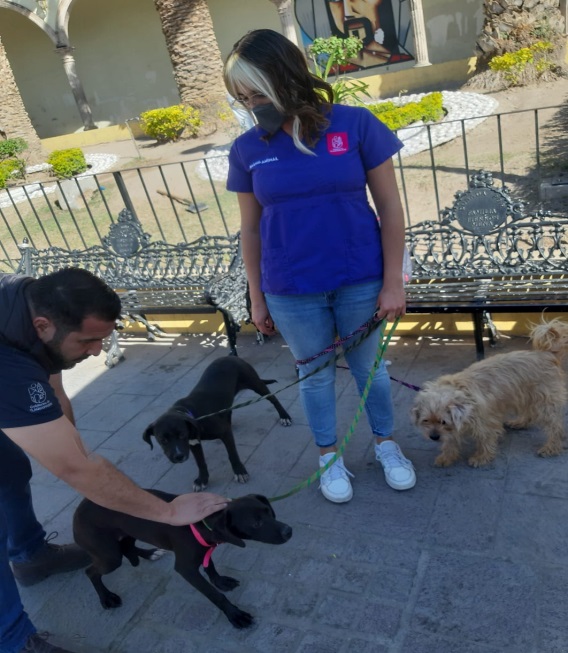 Febrero de  2022

se llevó a cabo el apoyo en la feria de adopción, así como la campaña de vacunación antirrábica, desparasitación y antigarrapatas en la plaza de San Martin.
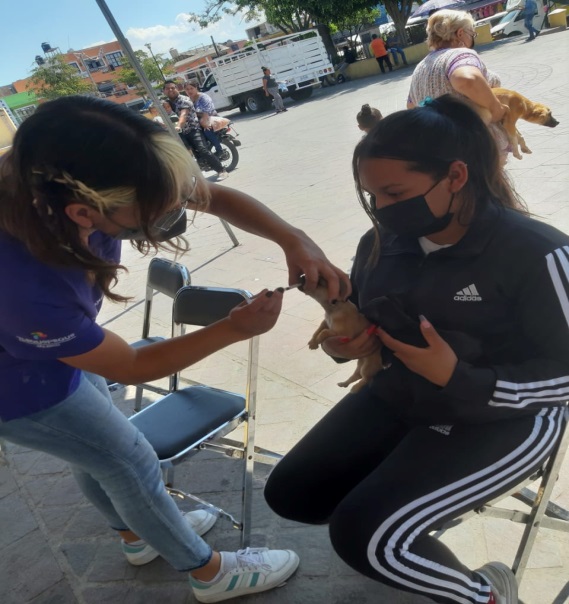 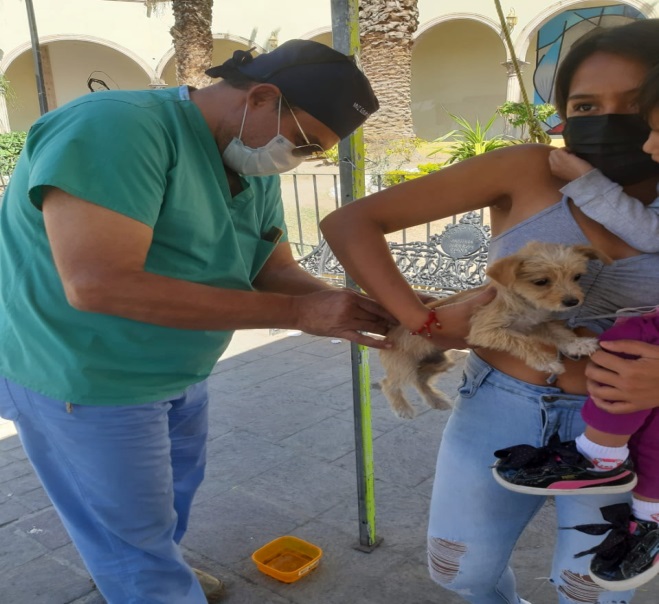 Visita a Colonias
Febrero de  2022
Febrero de  2022 

Se llevo acabo el 17 de febrero Tesorería del Ayuntamiento de Tlaquepaque realizará el trámite de exención de pago del impuesto predial a personas de 65 años y más y descuento del 50% a personas de 60 a 64 años, jubilados, por viudez y pensionados así como pagos de Cementerio y licencias en la Delegación Municipal de San Martín
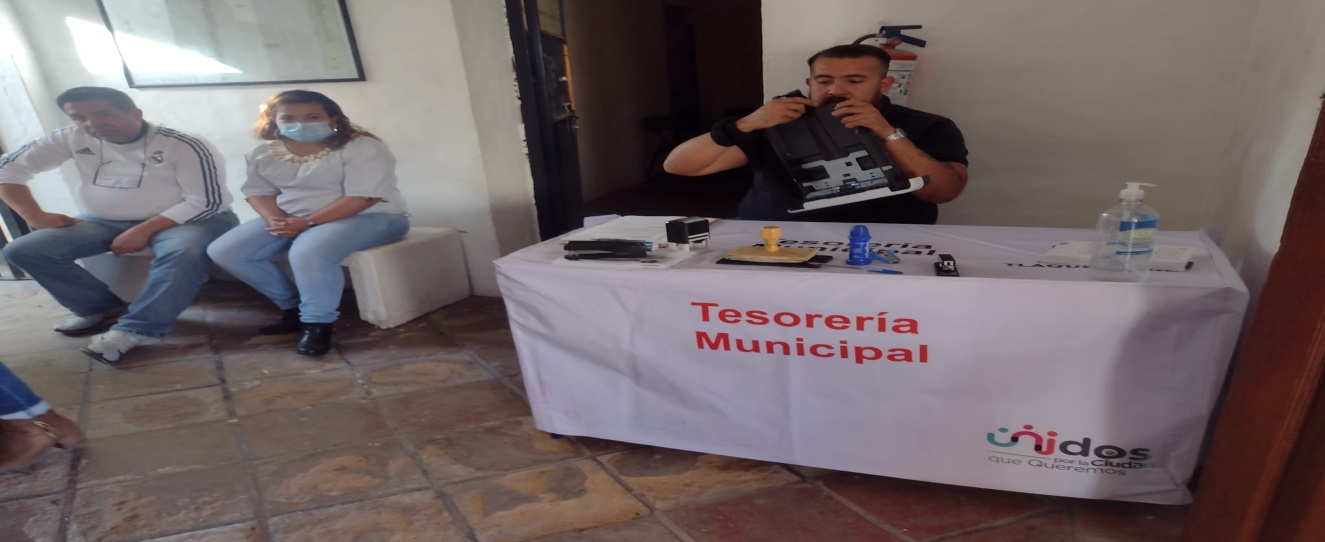 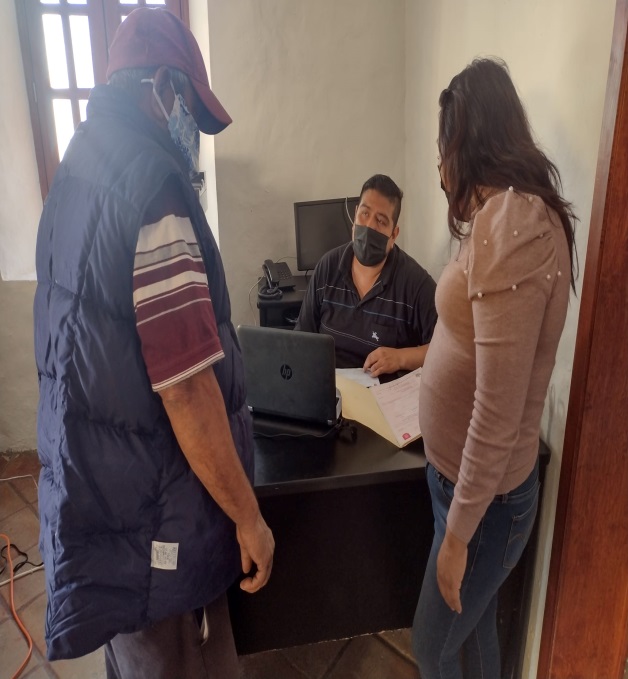 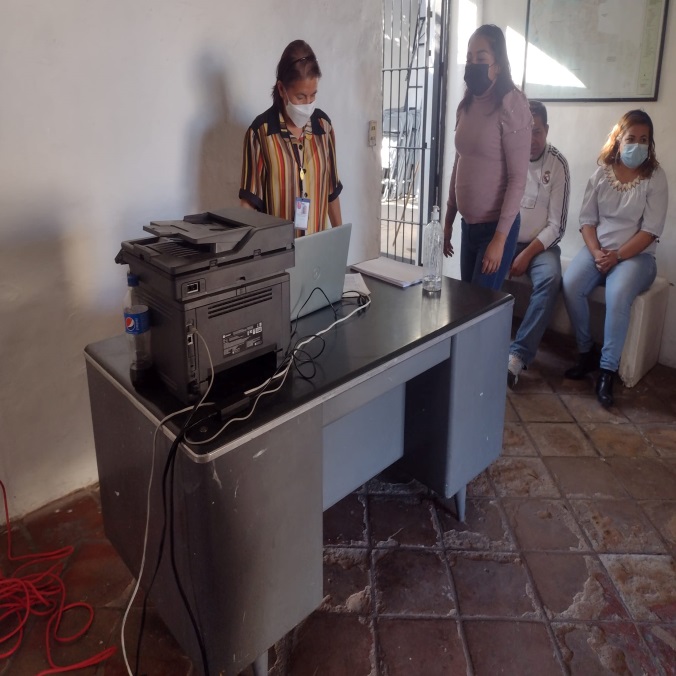 Visita a Colonias
Febrero 2022
Febrero 2022

Se realizo la visitando el Jardín de niños Luis Donaldo Colosio para atender las peticiones de mejora que nos han hecho las autoridades escolares en las necesidades en el apoyo de pintura de fachada por personal de la delegación.
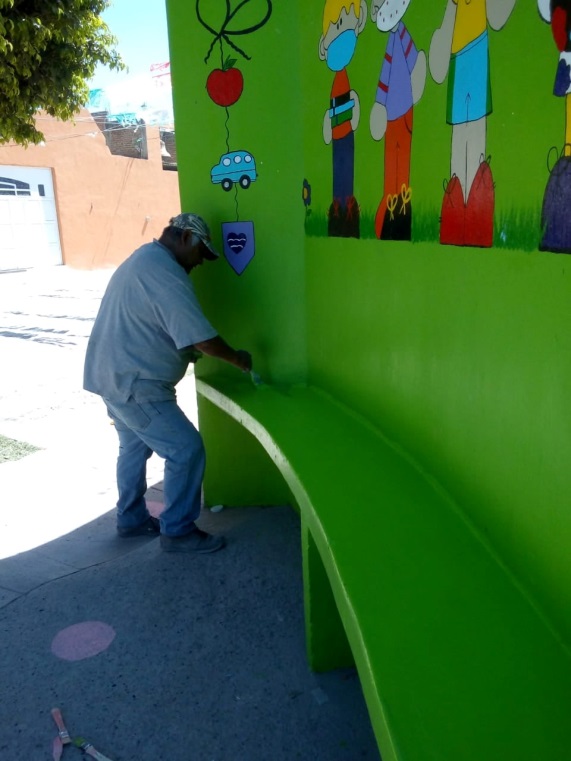 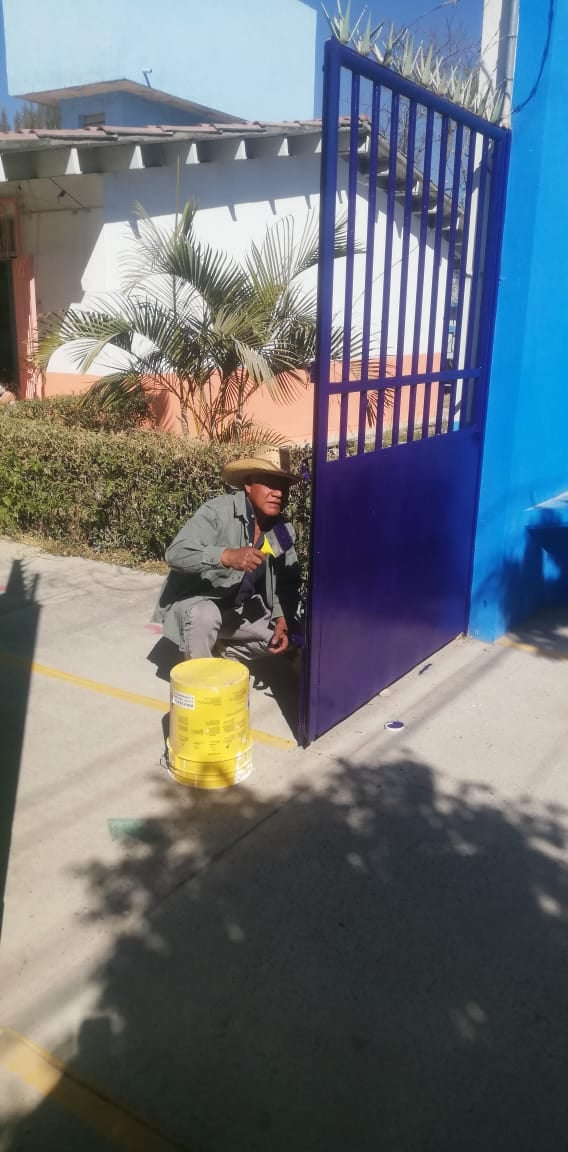 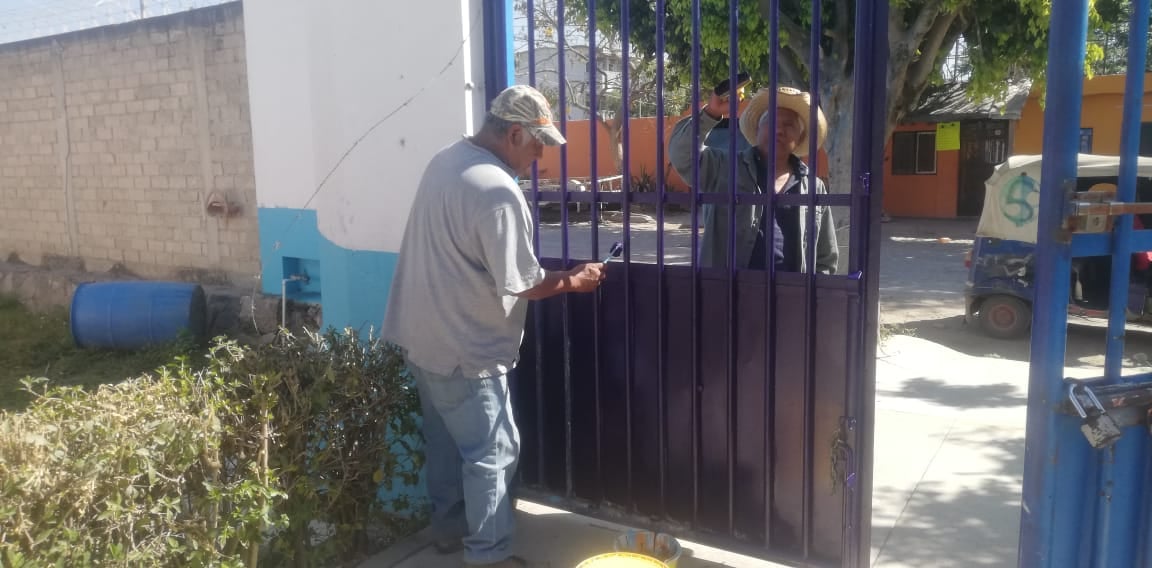 Visita a Colonias
Febrero de  2022
Febrero de  2022
 
se llevó a cabo una reunión con personal de Secretaria de Movilidad, acerca del reordenamiento vial de la zona, con motivo de la reapertura del hospital de la mujer, buscando siempre trabajar de la mano junto a la ciudadanía.
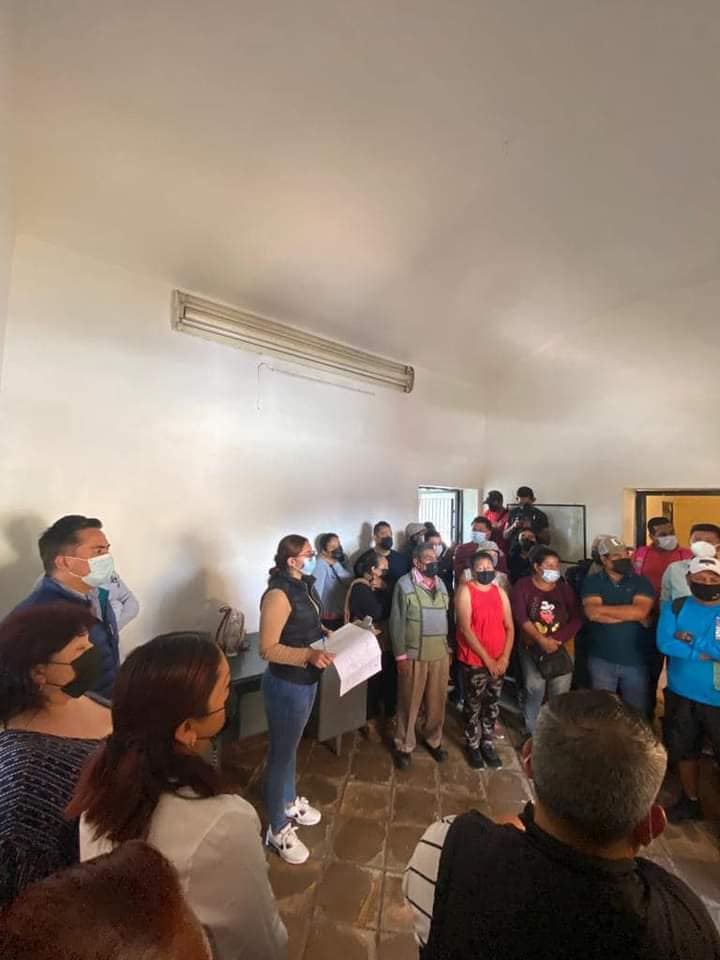 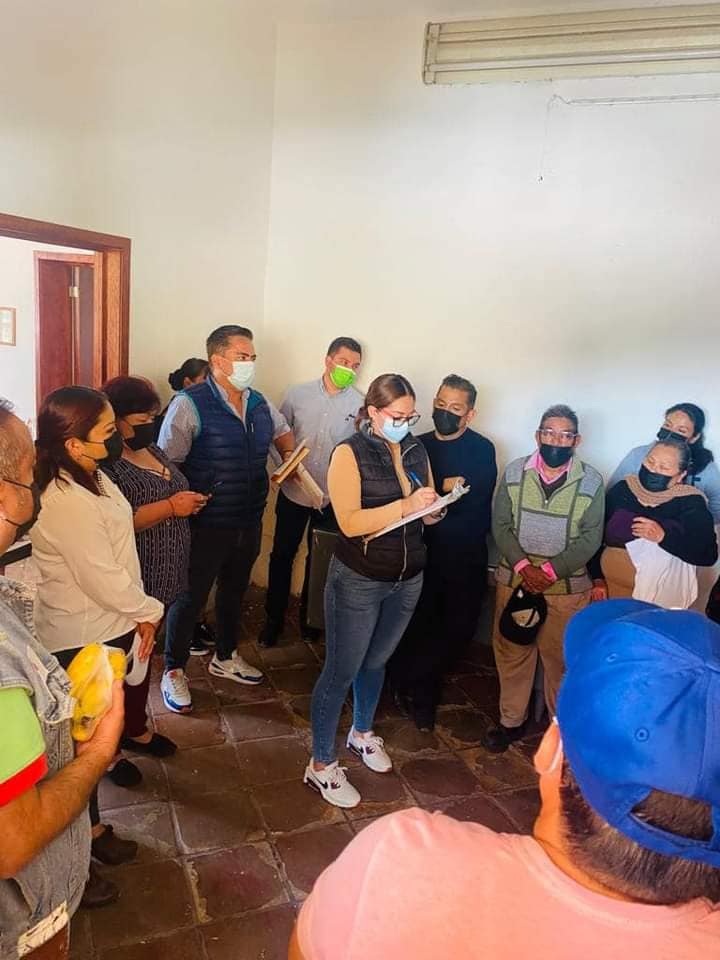 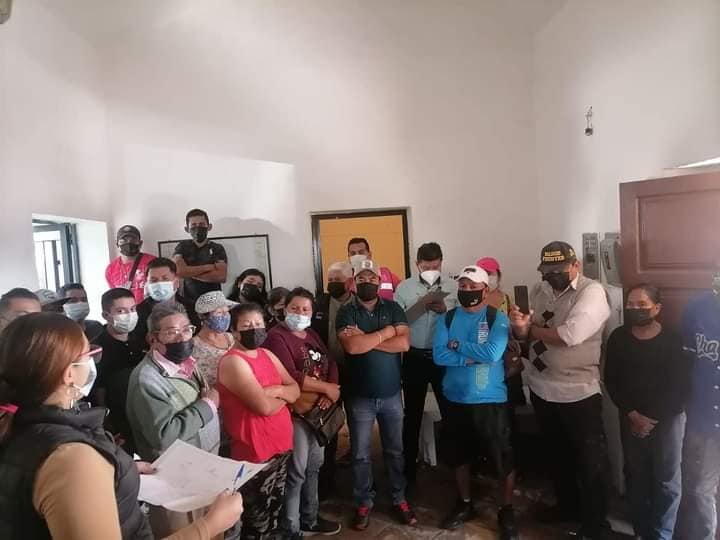 Visita a Colonias
Febrero de  2022
Febrero de  2022

Se llevo acabo el apoyo  en el arranque  con el programa " María" Mujeres en Armonía Reconstruyendo su Identidad y Autoestima, agradecemos a nuestras compañeras de
COMUCAT por impartir el curso
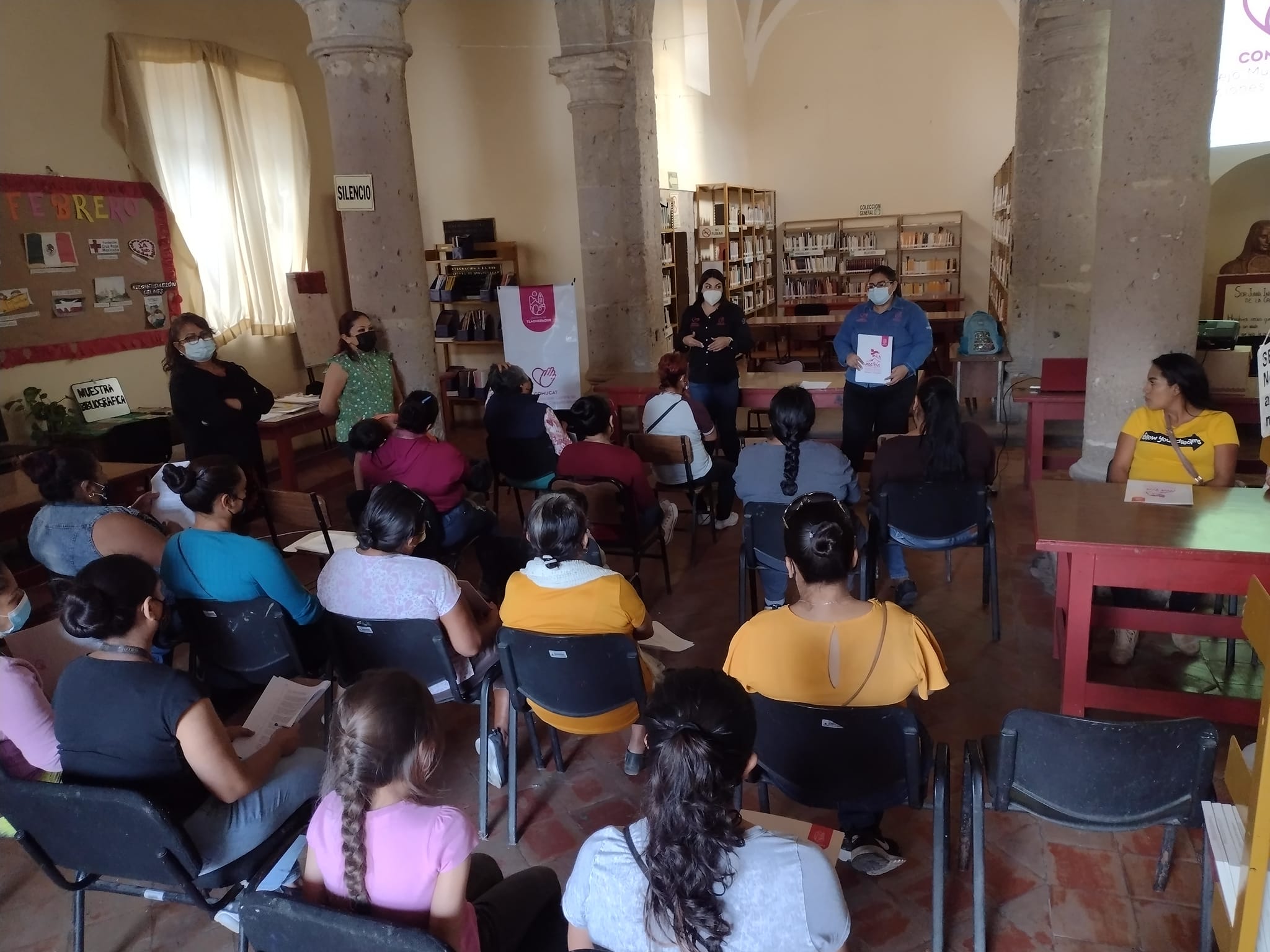 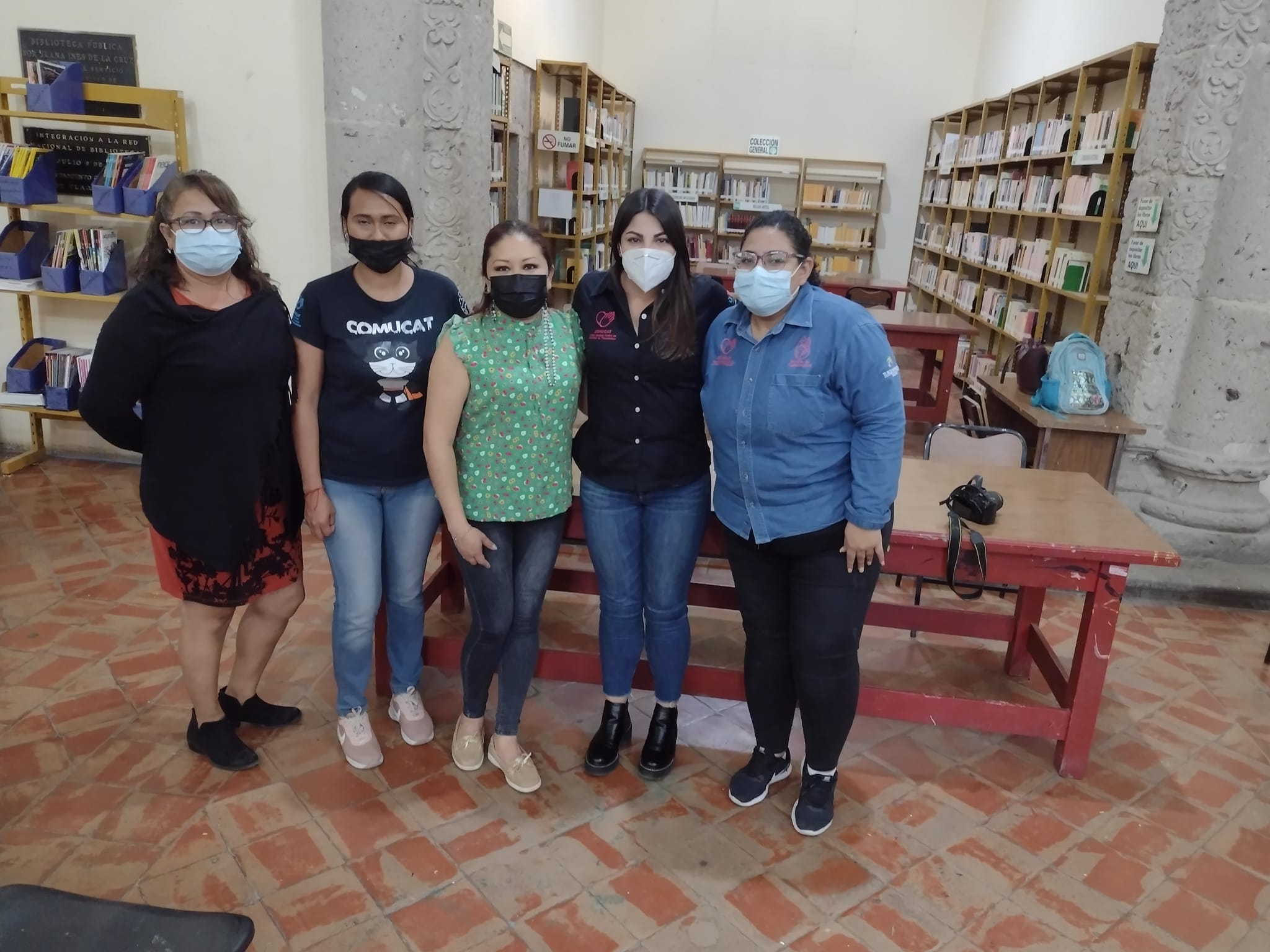 Visita a Colonias
Febrero de  2022
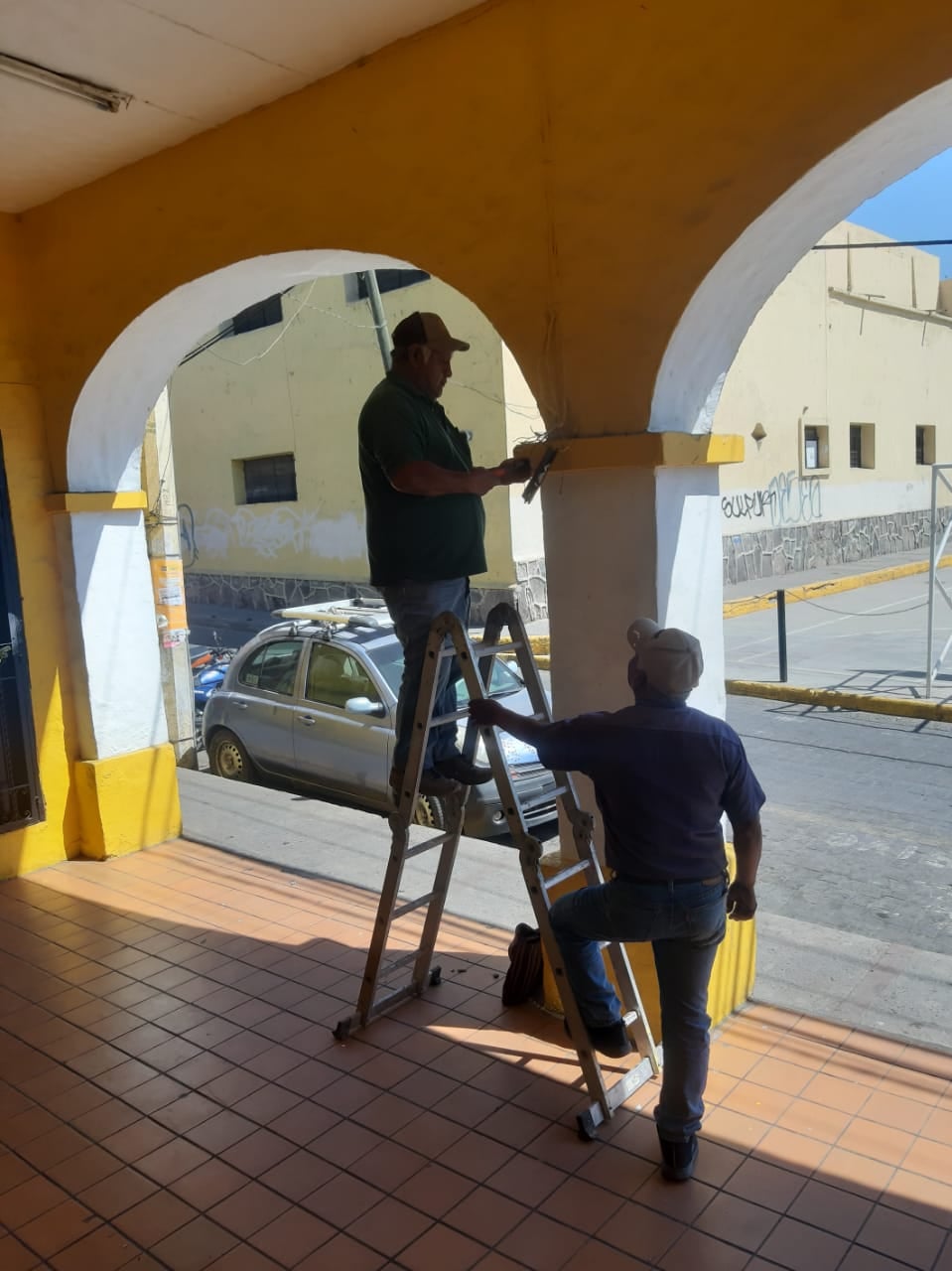 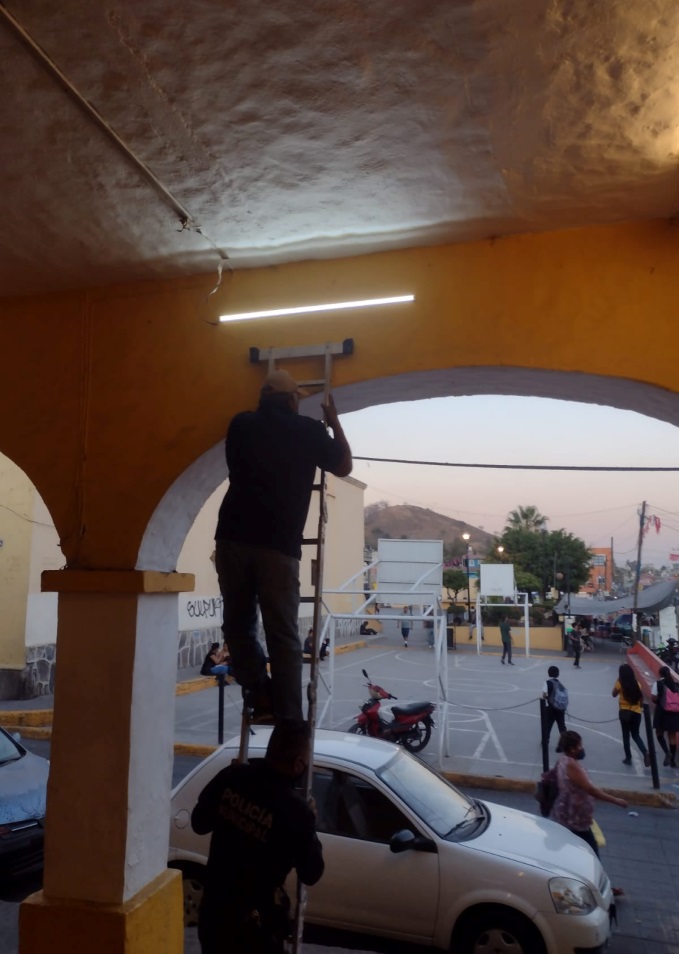 Febrero de  2022 

Se llevo acabo por personal de la delegación  el cambio de lámparas fuera de las instalaciones de la Delegación Municipal.
Visita a Colonias
-Febrero de  2022
-Febrero de  2022 

Se  llevo acabo el apoyo a Ayuntamiento de Tlaquepaque realizará el trámite de exención de pago del impuesto predial a personas de 65 años y más y descuento del 50% a personas de 60 a 64 años, jubilados, por viudez y pensionados así como pagos de Cementerio y licencias en la Delegación Municipal de San Martín
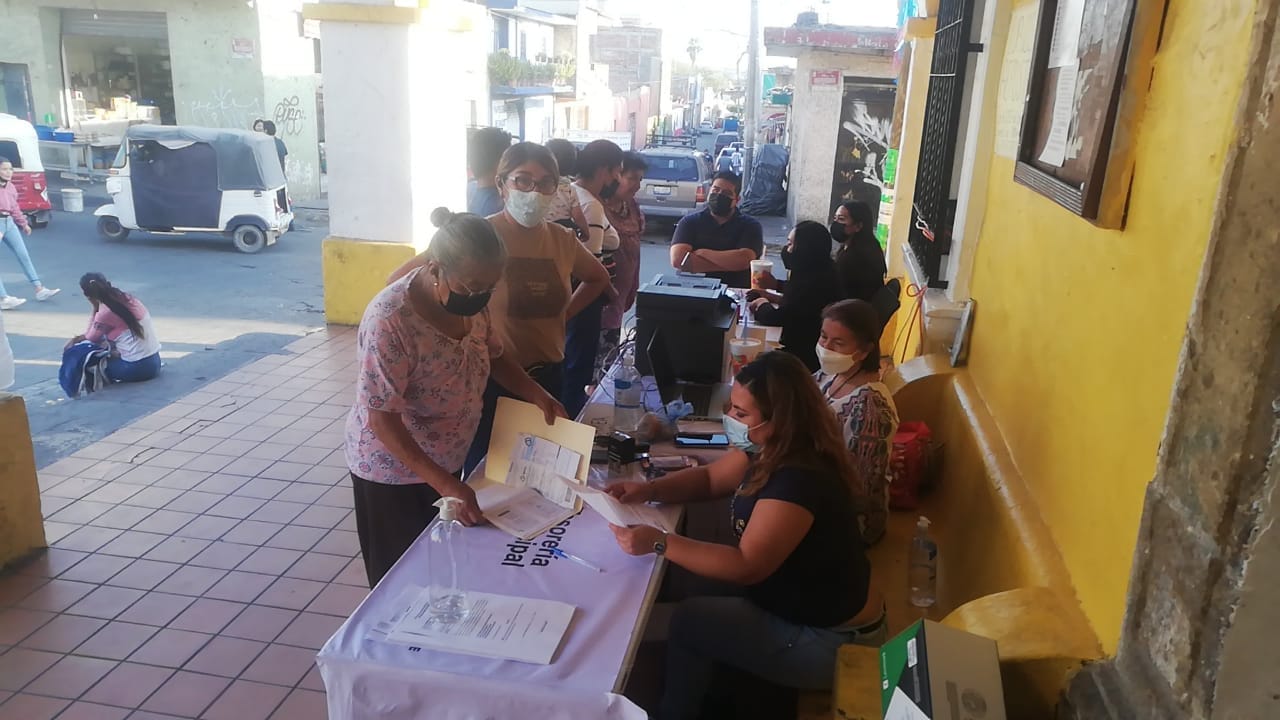 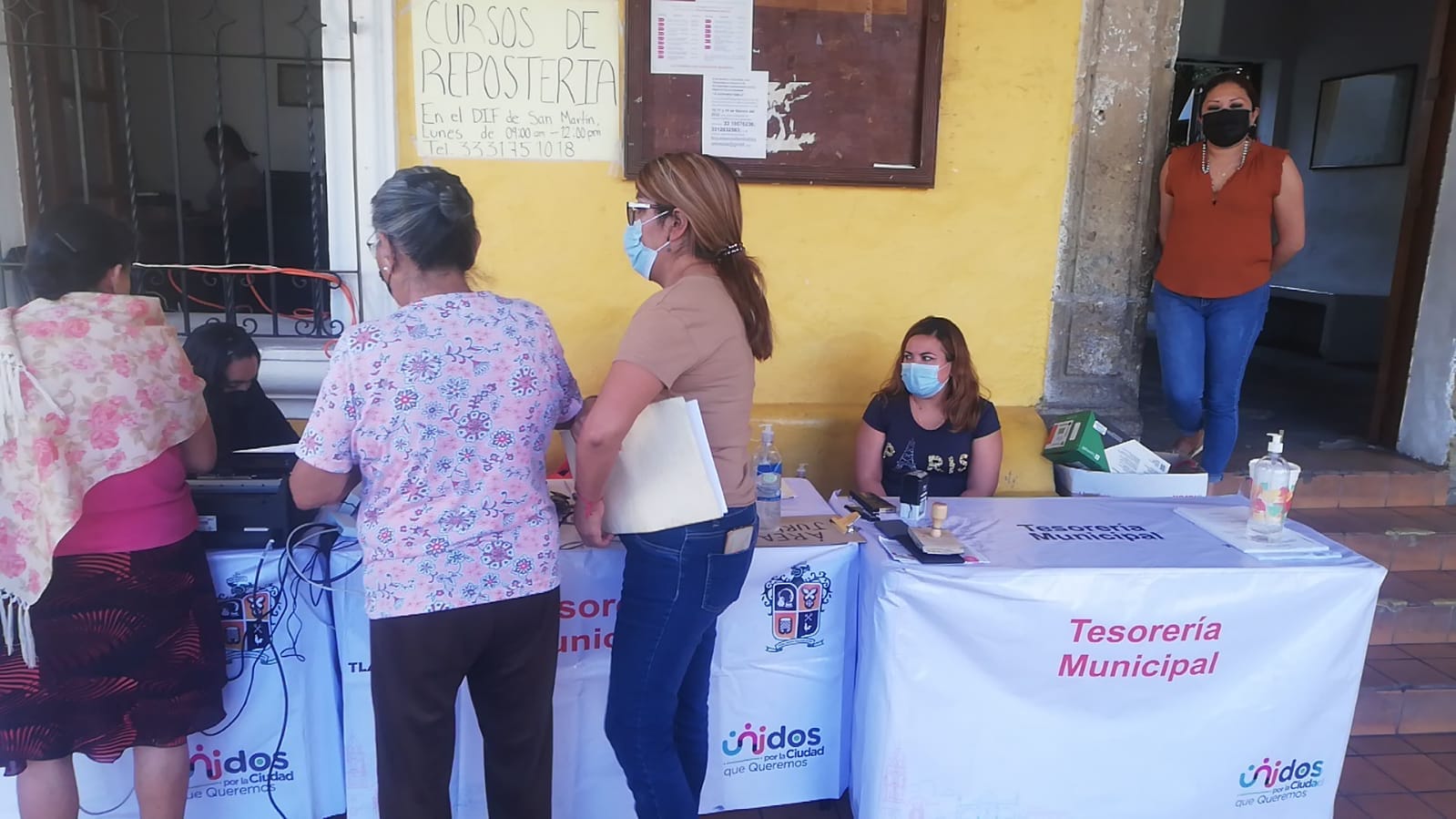 Visita a Colonias
Febrero de  20212
Febrero de  20212 

Se llevo acabo el  trabajo visitando la primaria Ma Concepcion Becerra de Celis para atender las peticiones de mejora que nos han hecho las autoridades escolares en las necesidades en el apoyo de la reconeccion al control automático de la bomba y se habilitó el flotador del tinaco. por personal de la delegación.
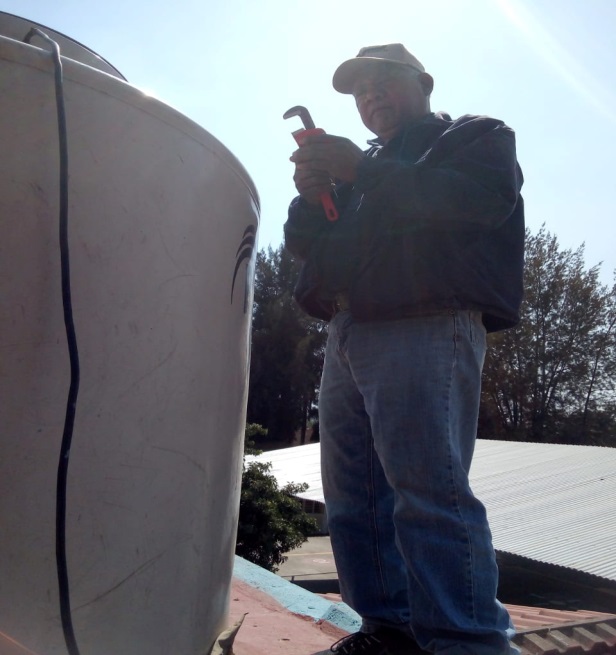 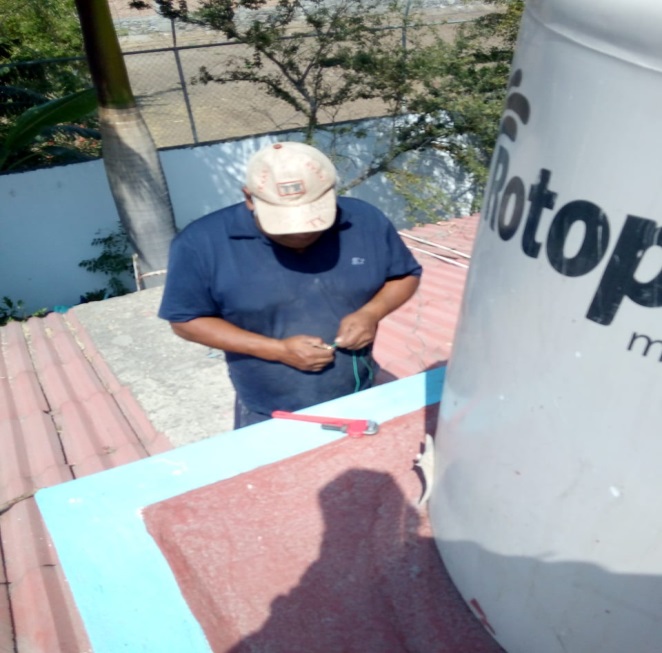 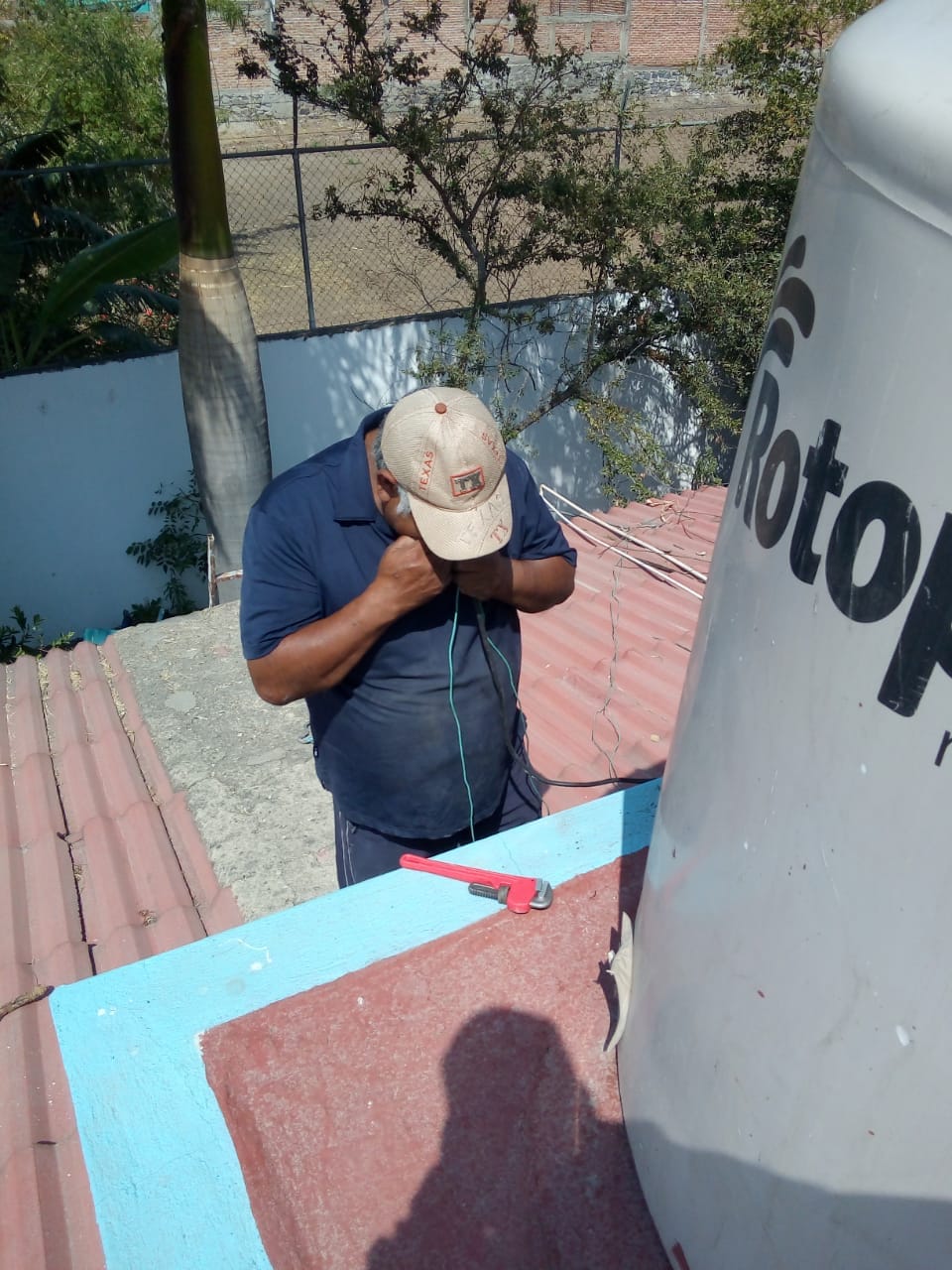 Visita a Colonias
Febrero de  2022
Febrero de  2022 

24 de Febrero conmemoramos el Día de la Bandera de México, desde temprano brindamos honores a nuestra bandera símbolo patrio que representa la esperanza, unidad y la valentía de nuestros héroes.
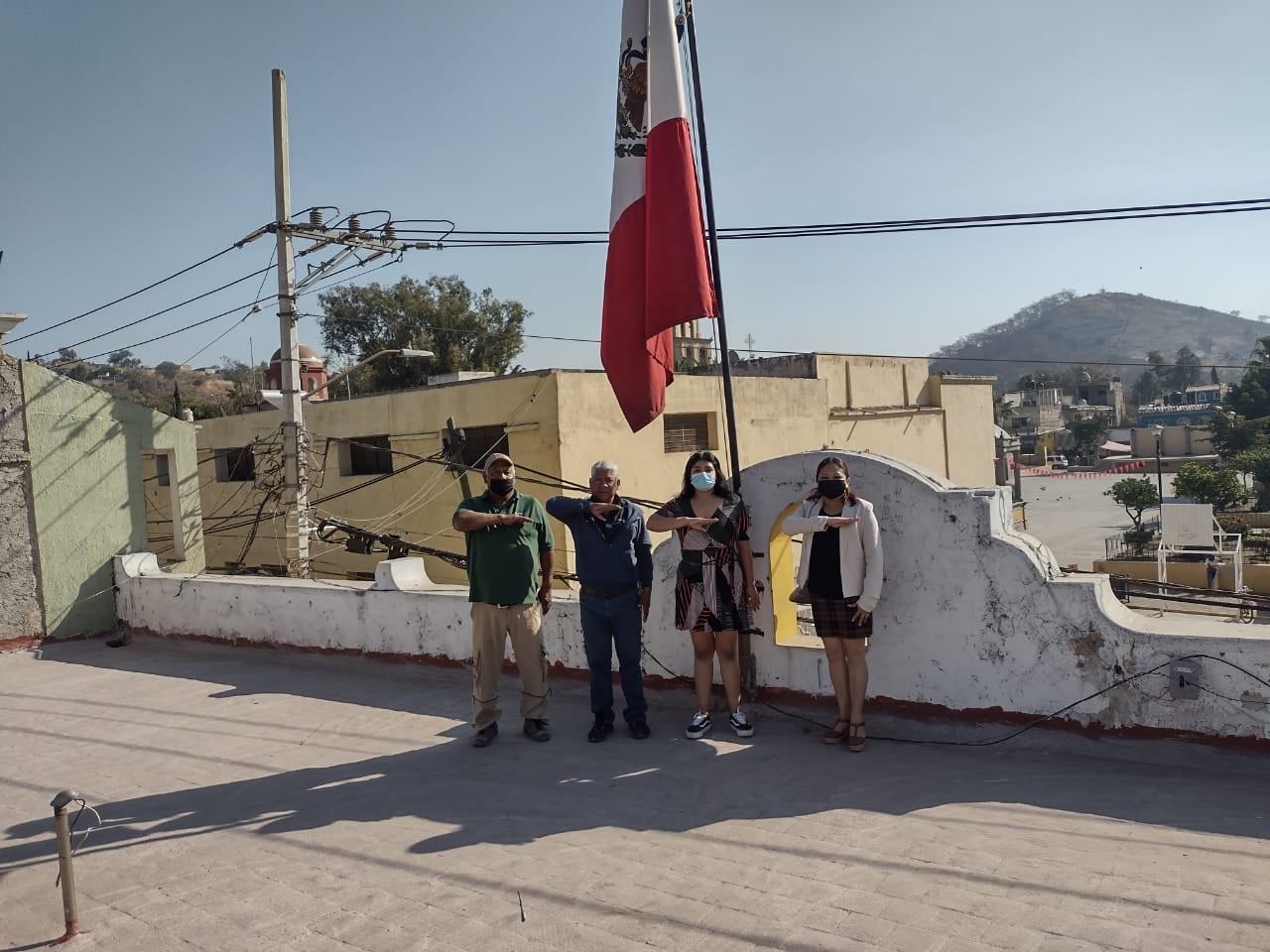 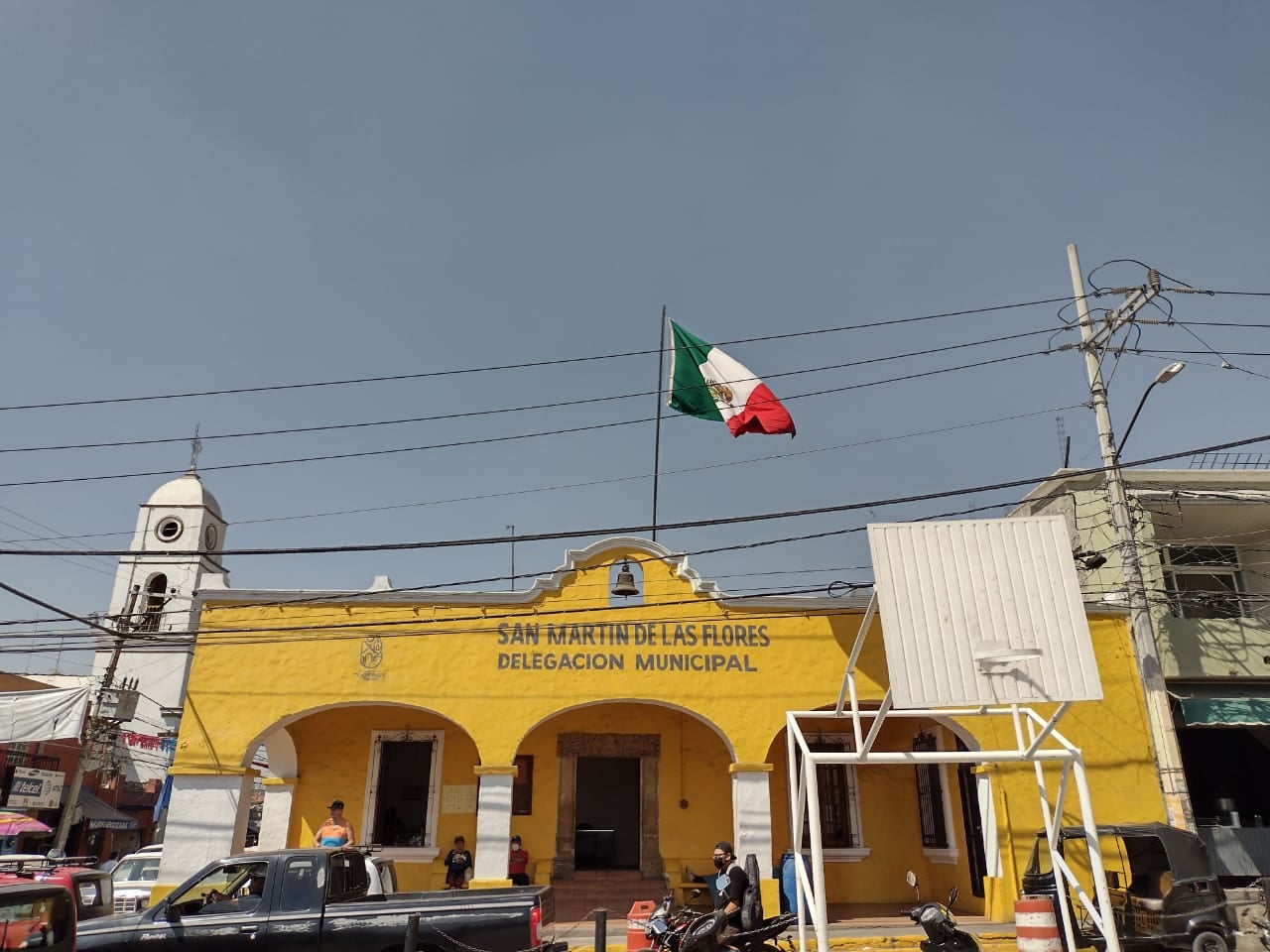 Visita a Colonias
Febrero de  2022
Febrero de  2022 

Se llevo acabo la gestión ante Dirección de Alumbrado Publico en el cambio de 12 luminarias tradicionales por las de tecnología LED en la calle Santa en la colonia, San Martín de las Flores.
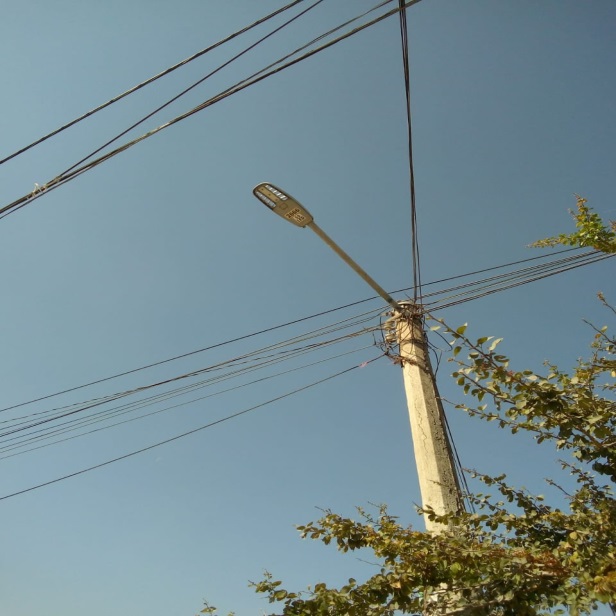 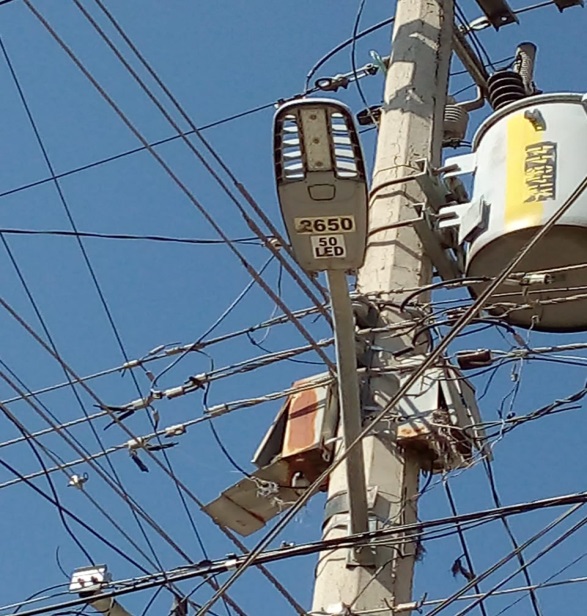 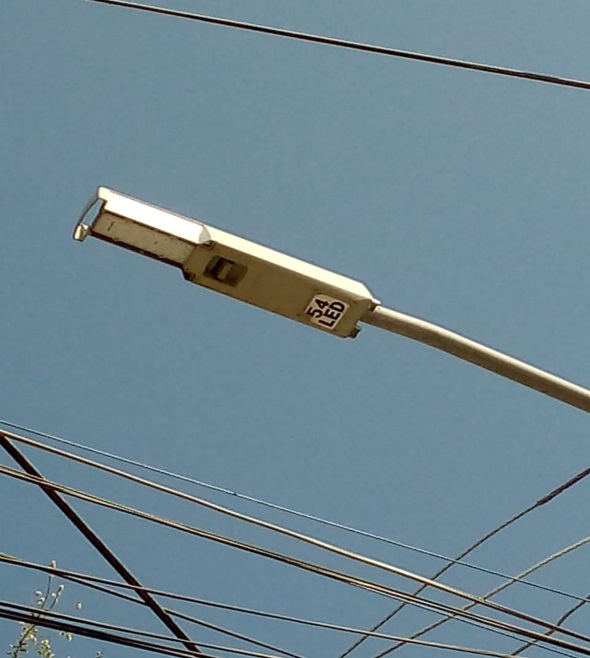 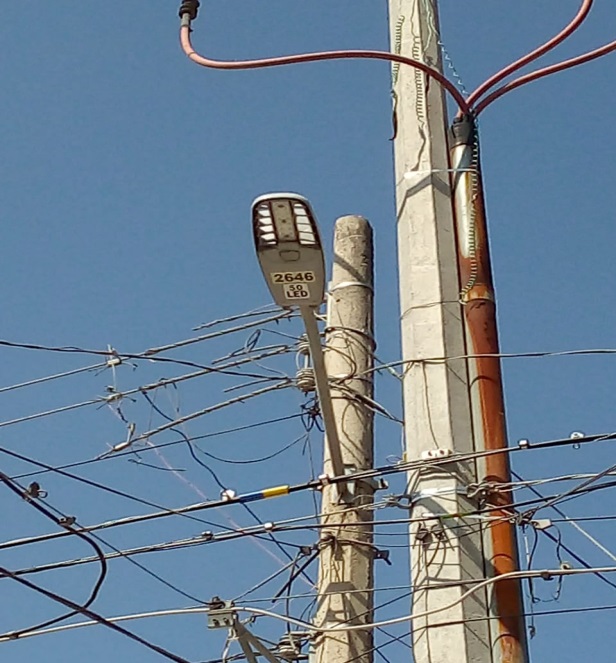 Visita a Colonias
Diciembre 2021
Diciembre  de  2021 

se llevó acabo la Descacharrizacion en la colonia San Martin de las Flores de abajo. En apoyo por personal de la delegación
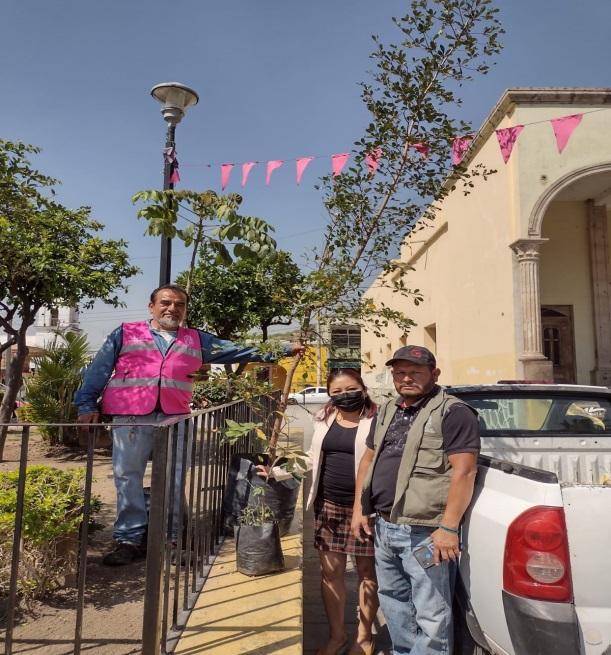 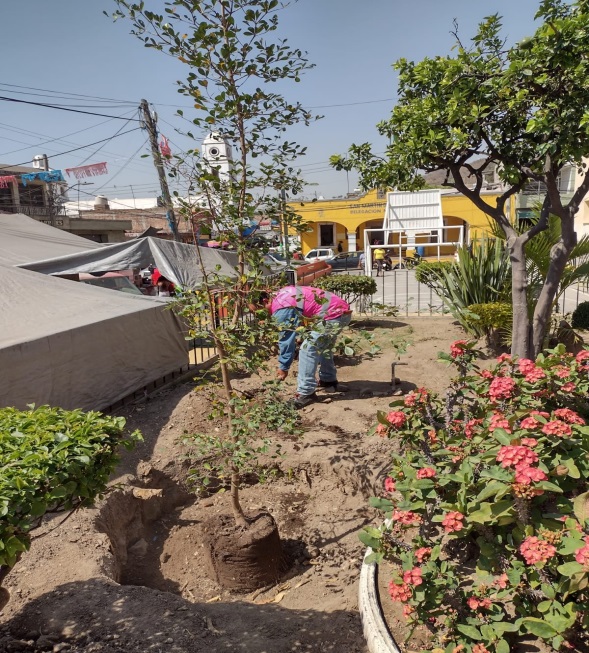 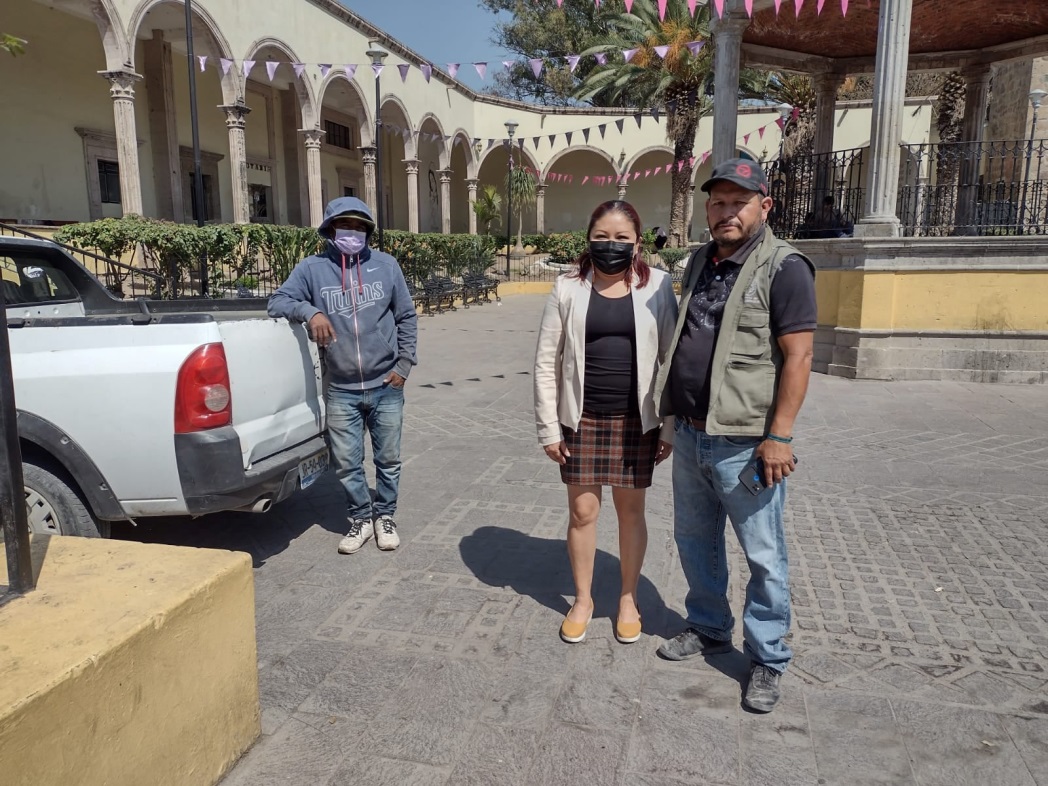 Visita a Colonias
Febrero de 2022
Febrero de 2022


Se llevo acabo  personal de la delegación  el recorrido  de la ruta C-96 para verificar la calidad del servicio teniendo una excelente experiencia.
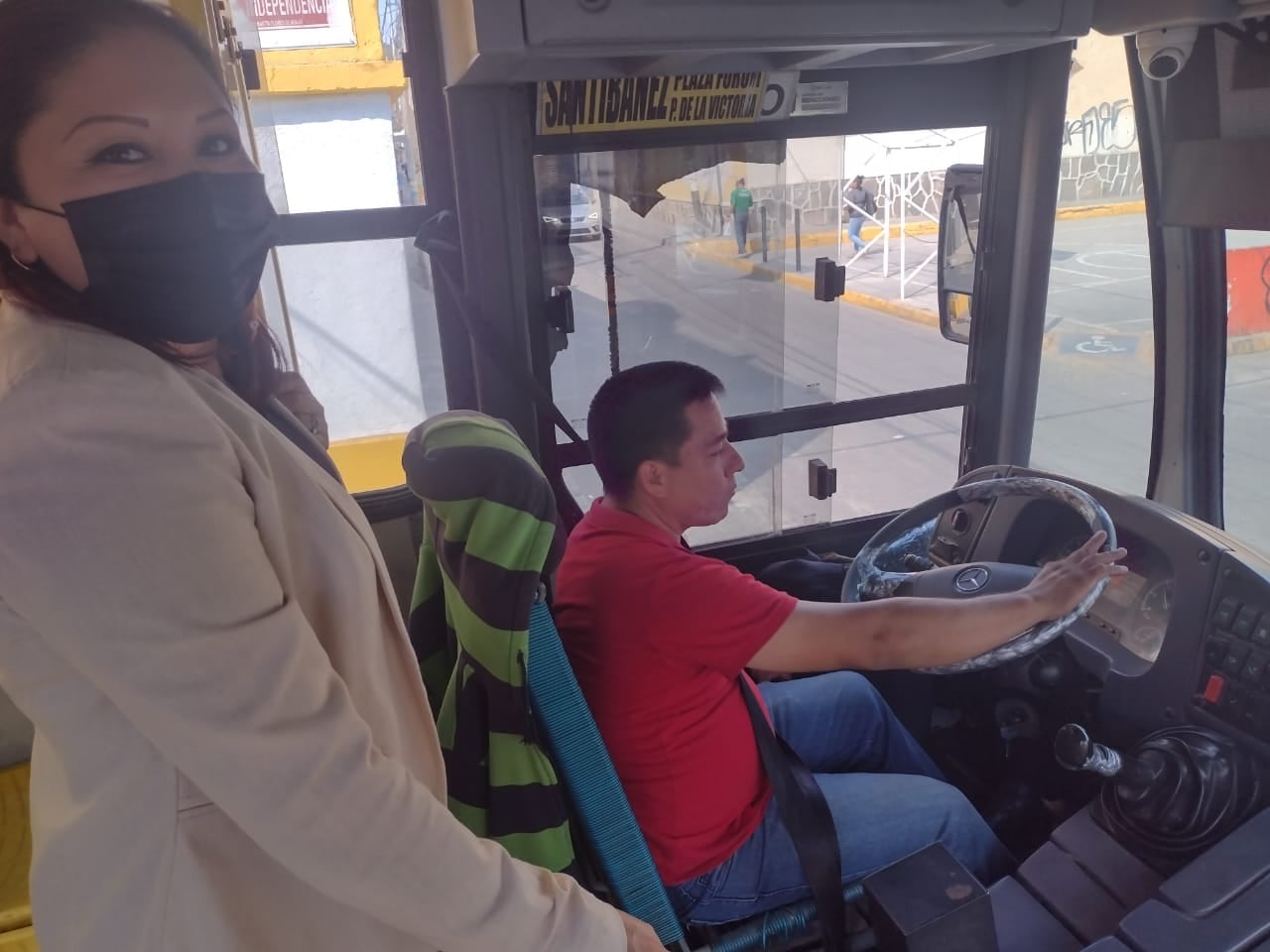 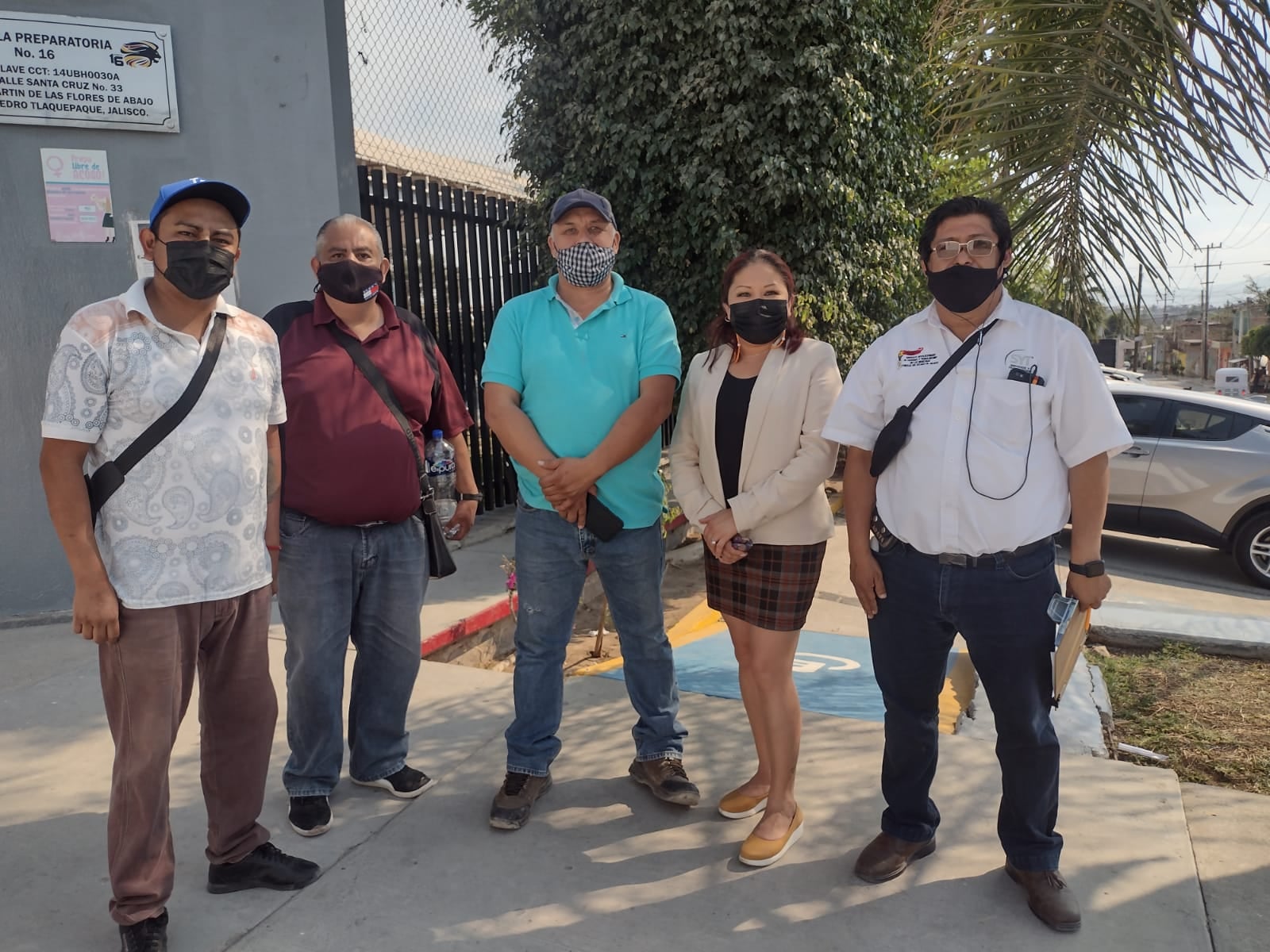 Visita a Colonias
Febrero de 2022
Febrero de 2022

Con el compromiso y en coordinación con Servios Médicos Municipales el  en cual se realizo el  apoyo en la  Caravana de la Salud, e llevaron servicios gratuitos
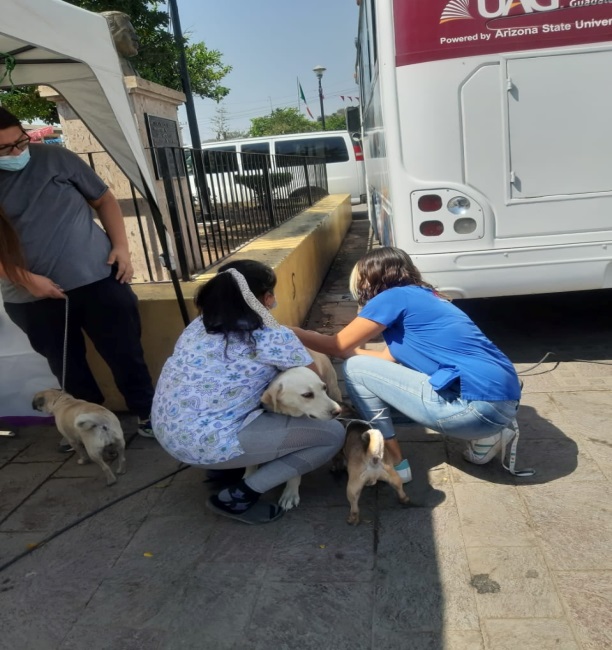 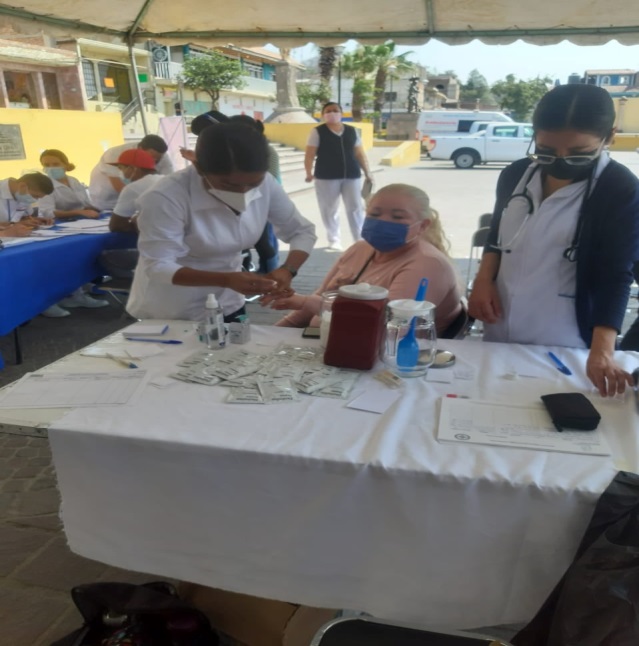 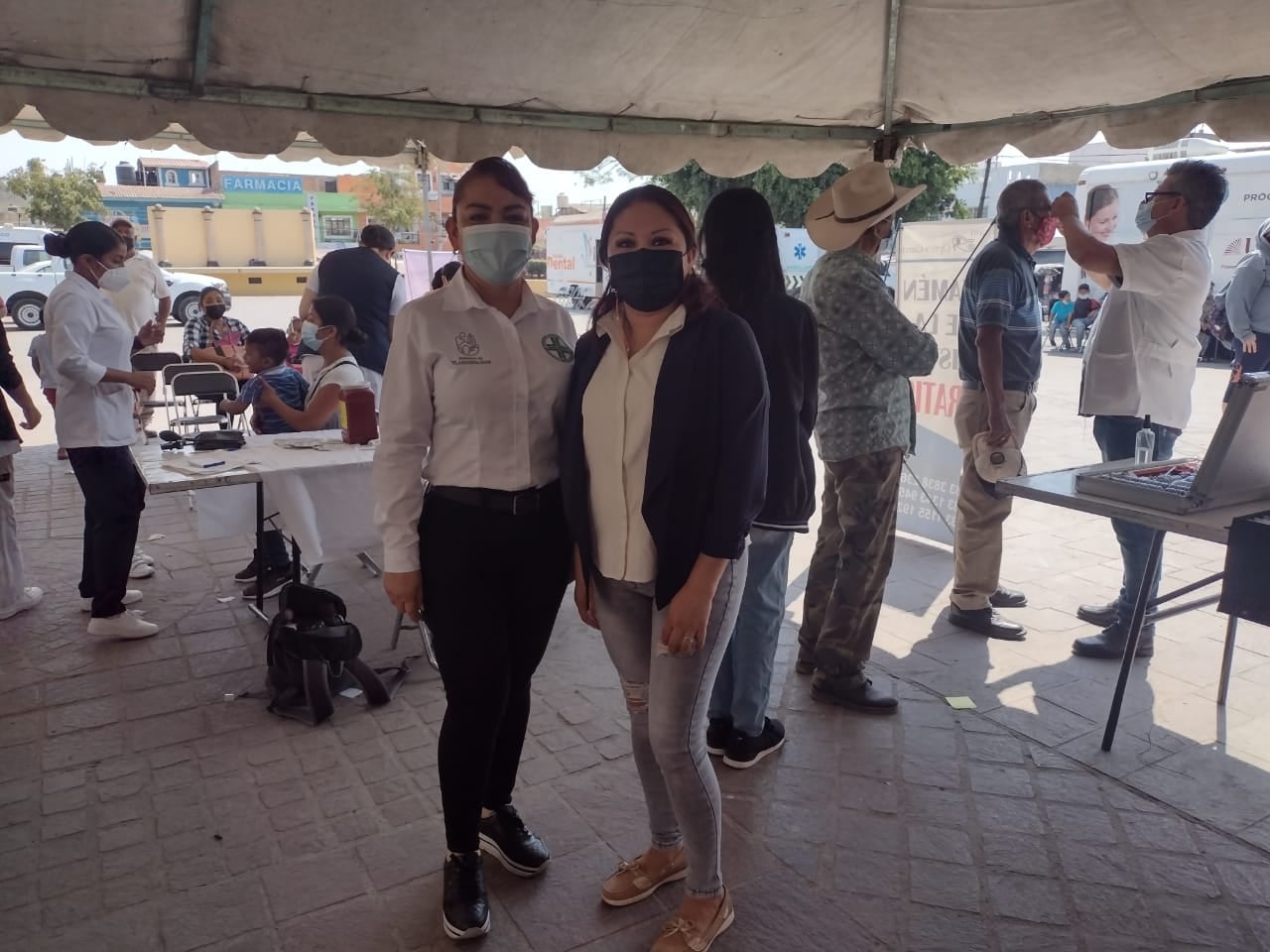 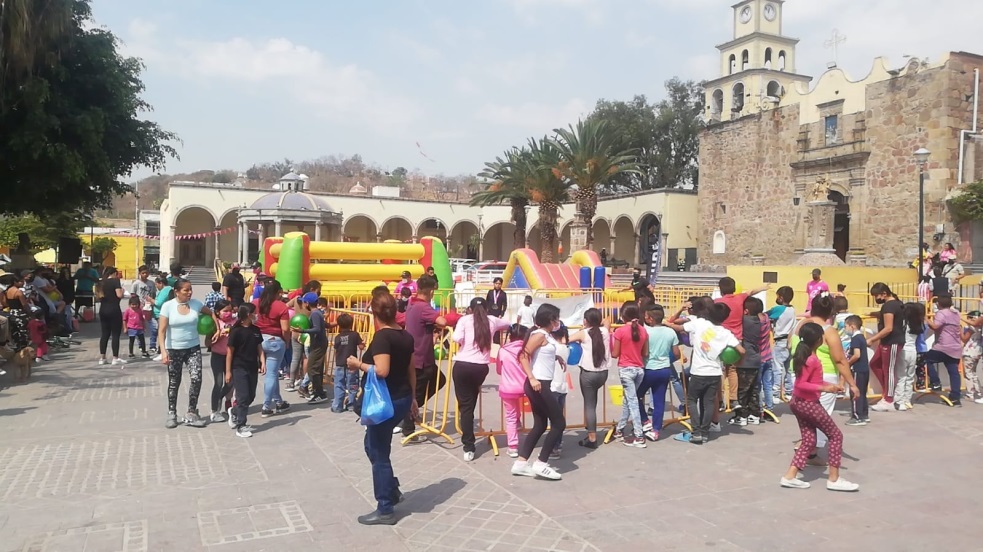 Visita a Colonias
Febrero de 2022
Febrero de 2022

Se llevo acabo Con el compromiso y en coordinación con Comude el día de hoy se llevo acabo la Caravana Deportiva, con actividades físicas para las y los niños
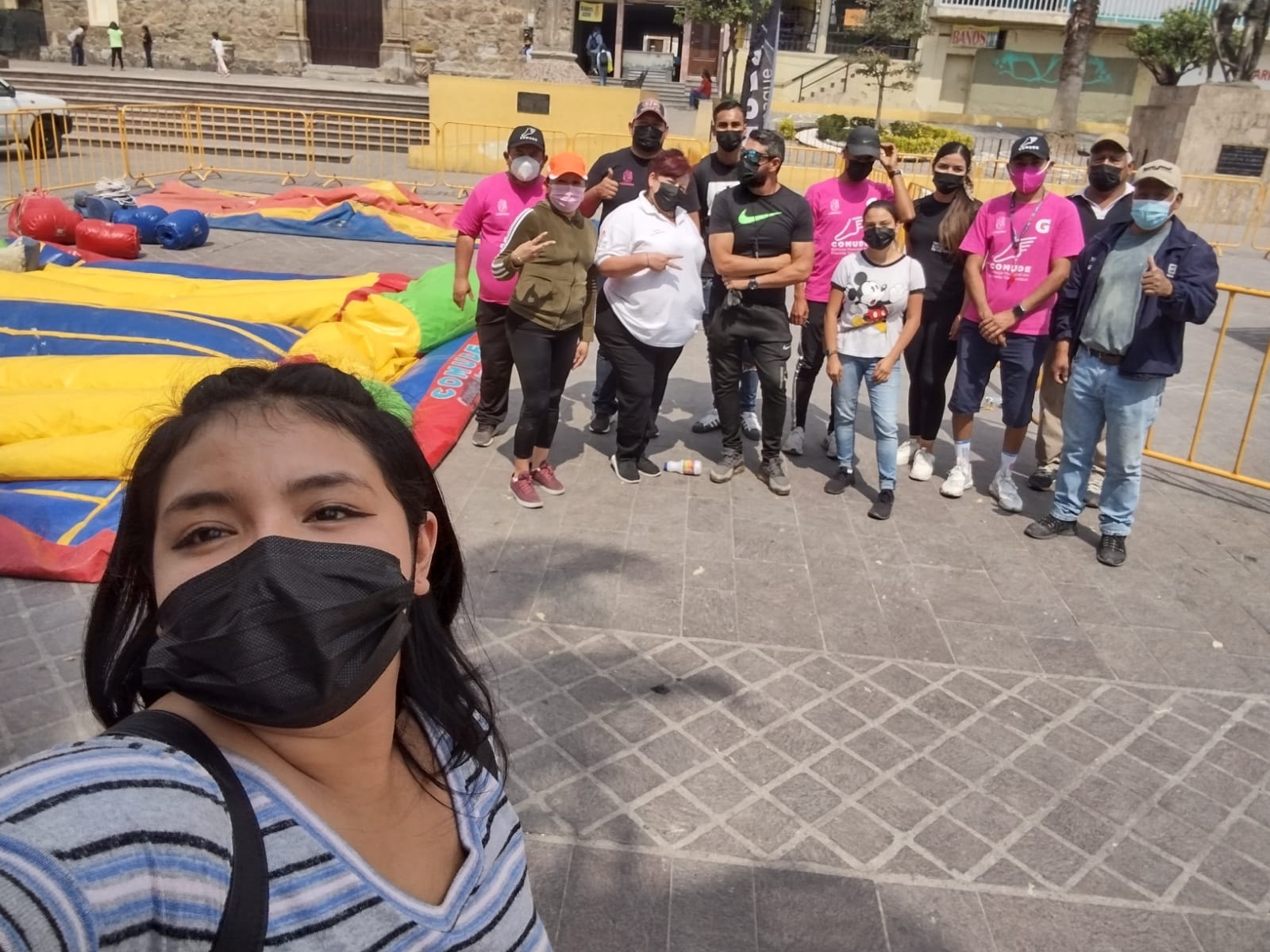 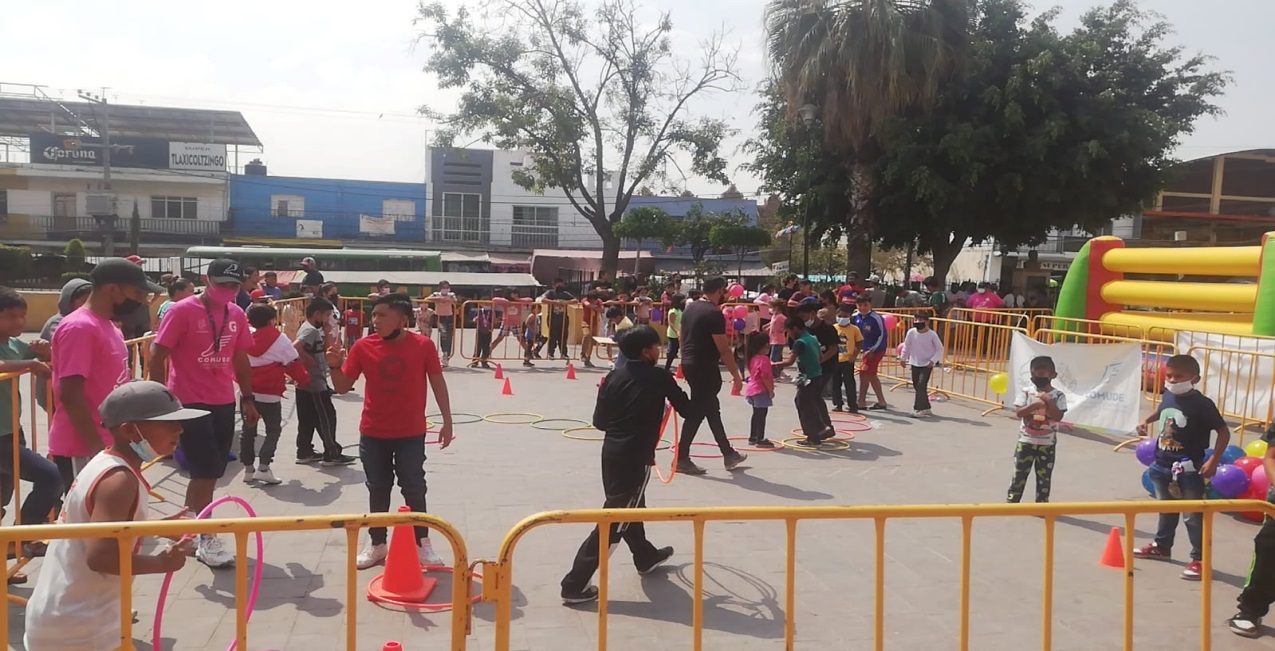 Visita a Colonias
Febrero de 2022
Febrero de 2022
Se llevo acabo la reunión con la Directora  de la Academia Municipal así como la Directora de Delegaciones y Agencias Municipales z para dar seguimiento con el proyecto de la Academia Municipal , y la dirección de delegaciones y agencias Municipales el cual es acercar los talleres a todas las comunidades para que los ciudadanos puedan capacitarse
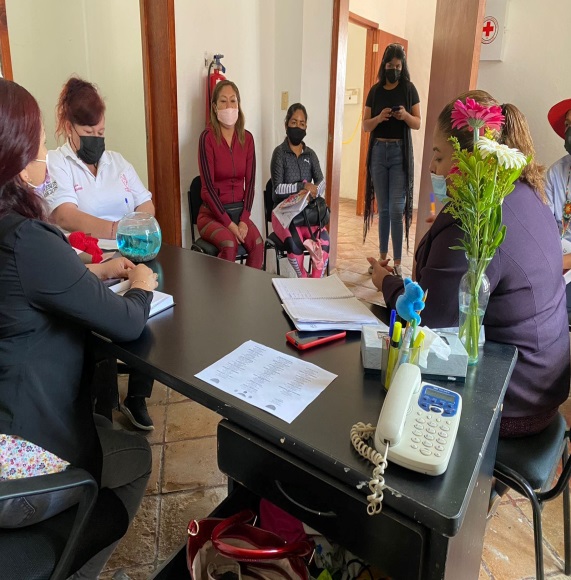 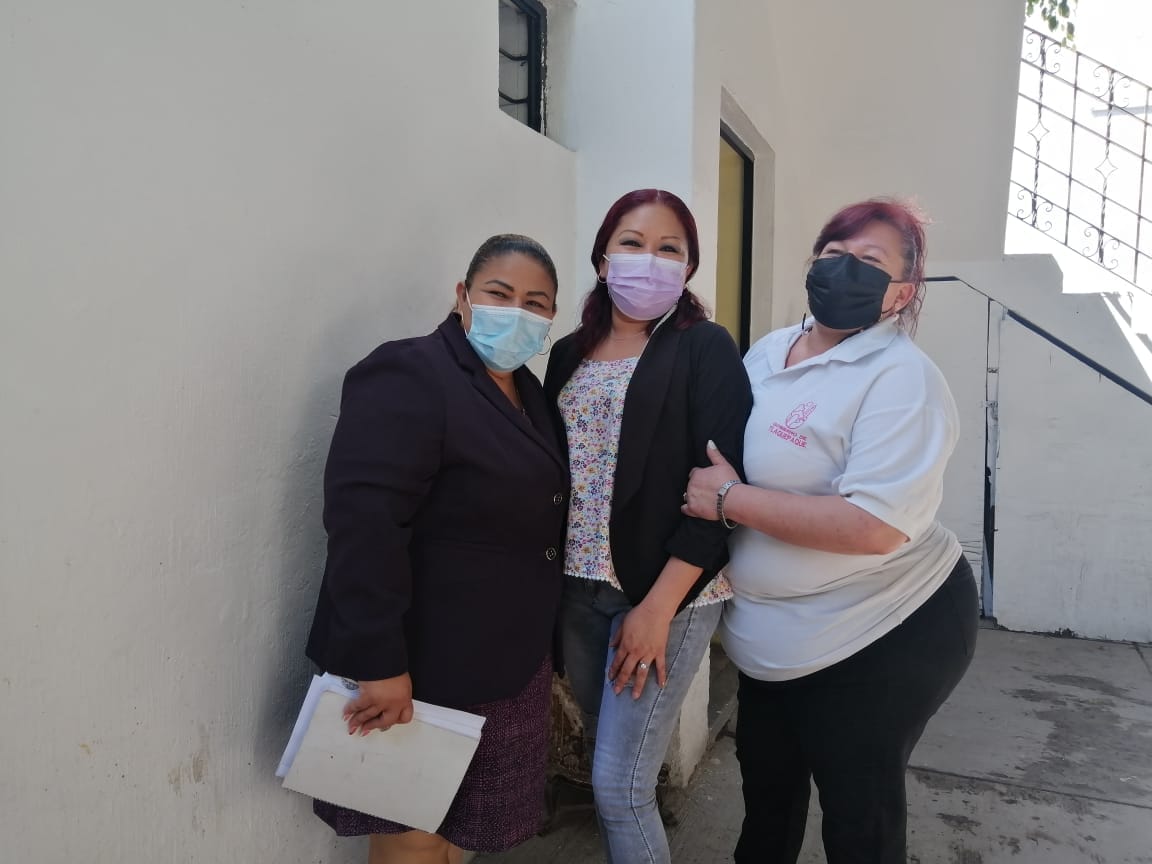 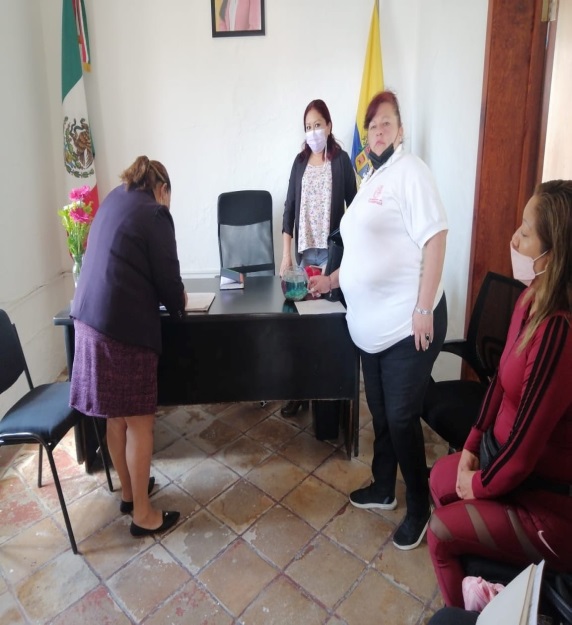 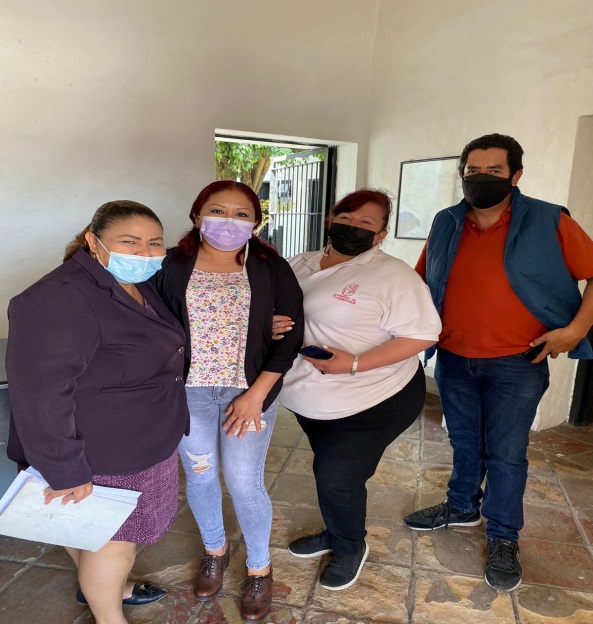